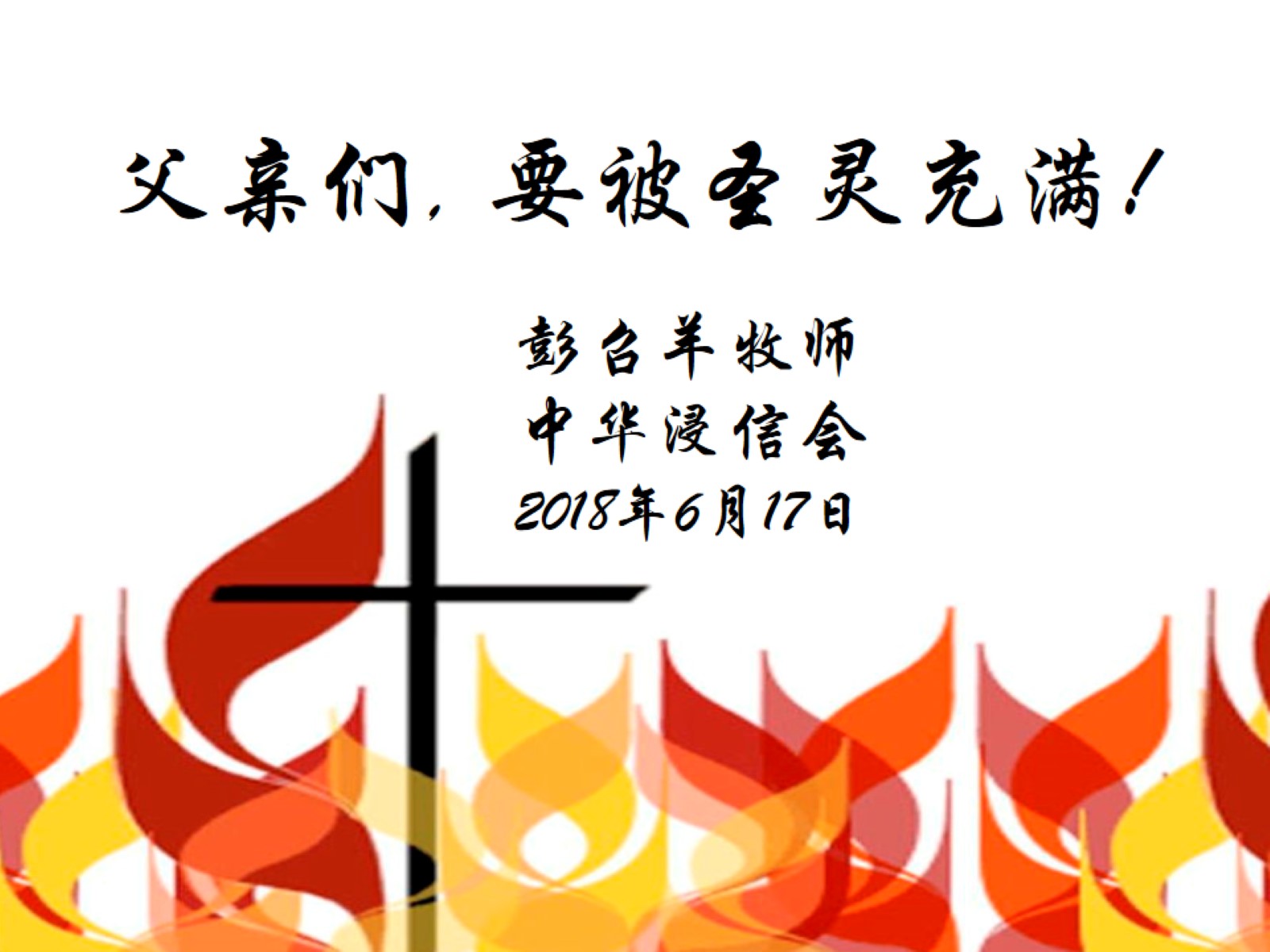 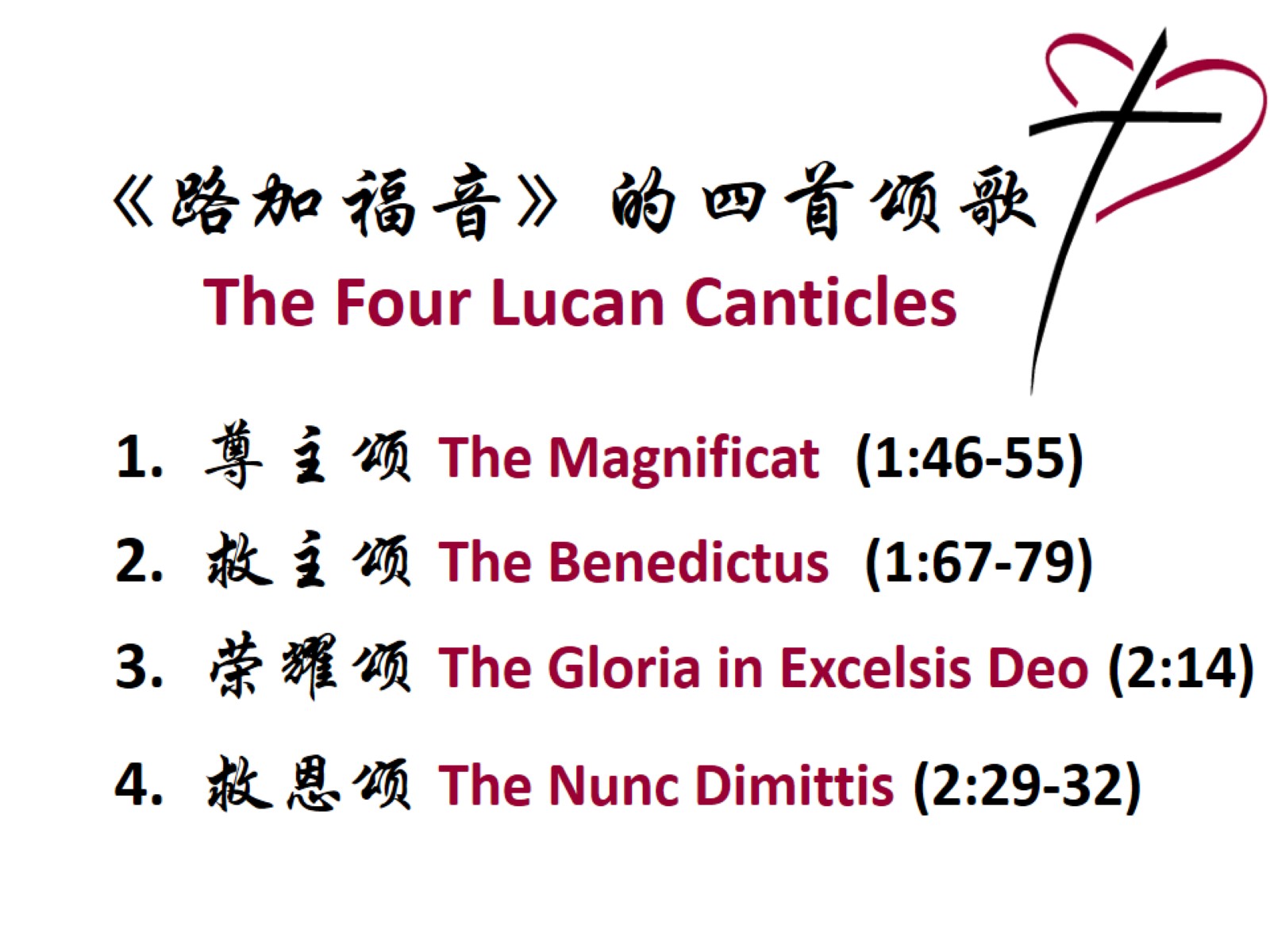 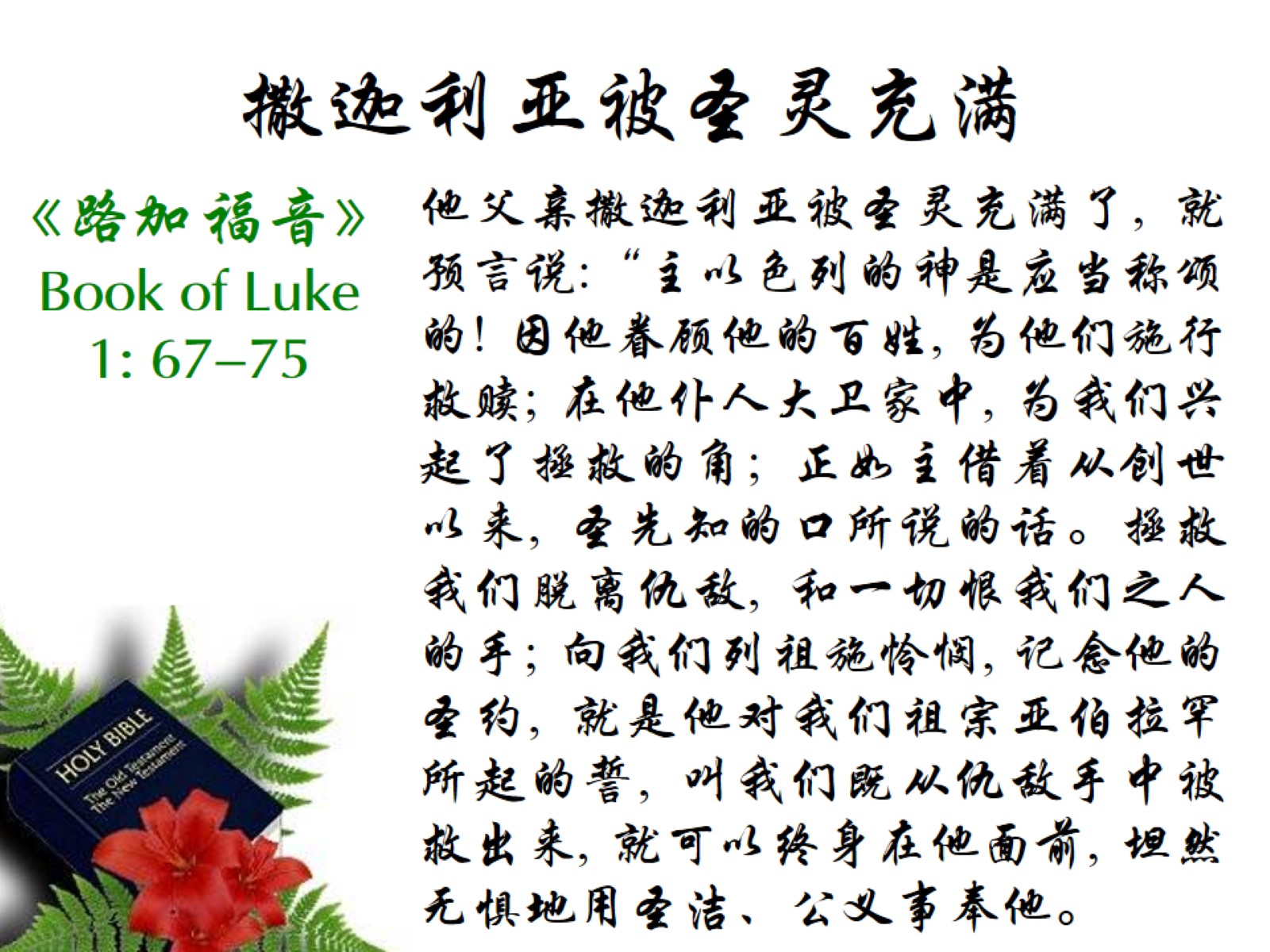 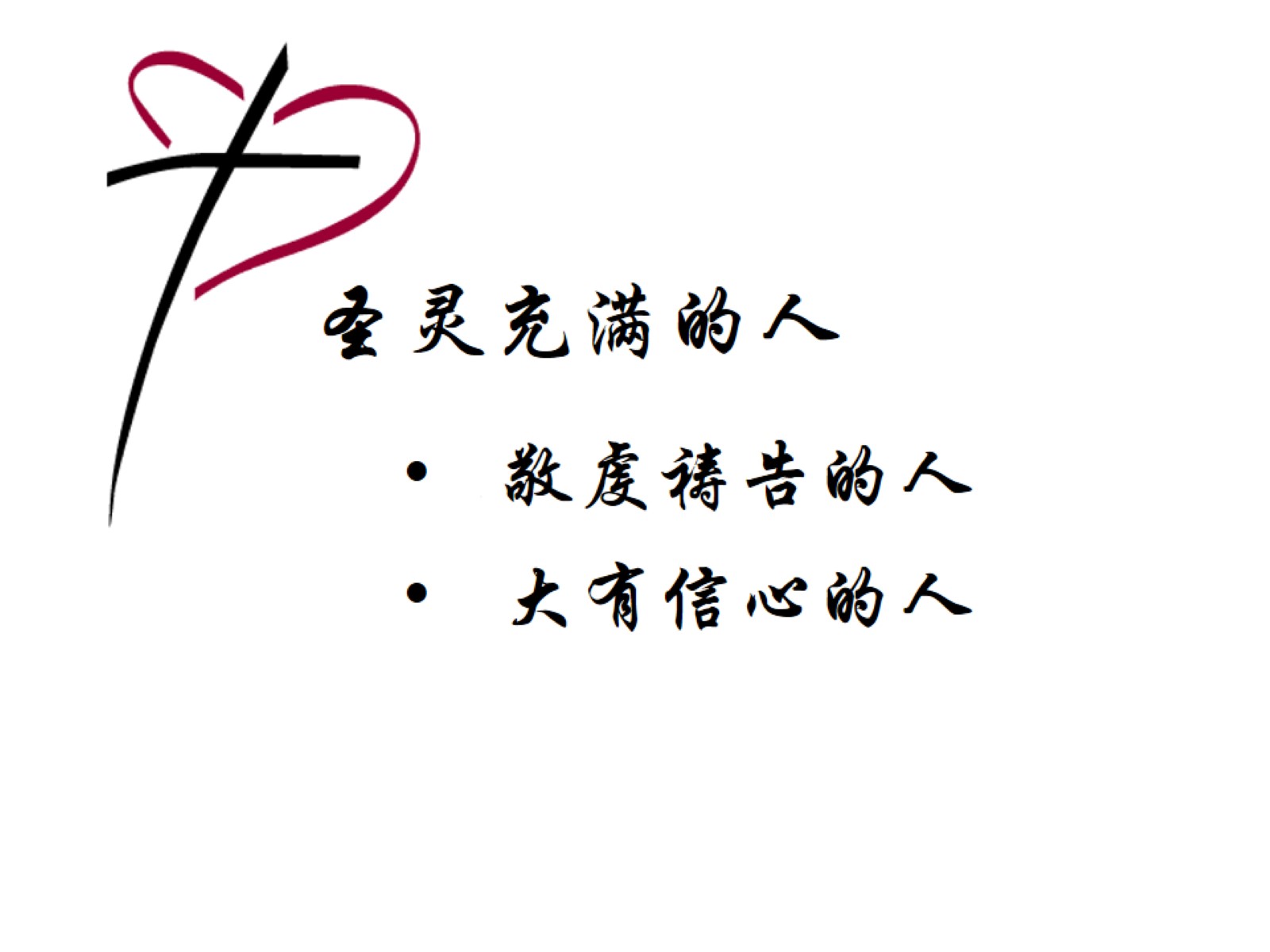 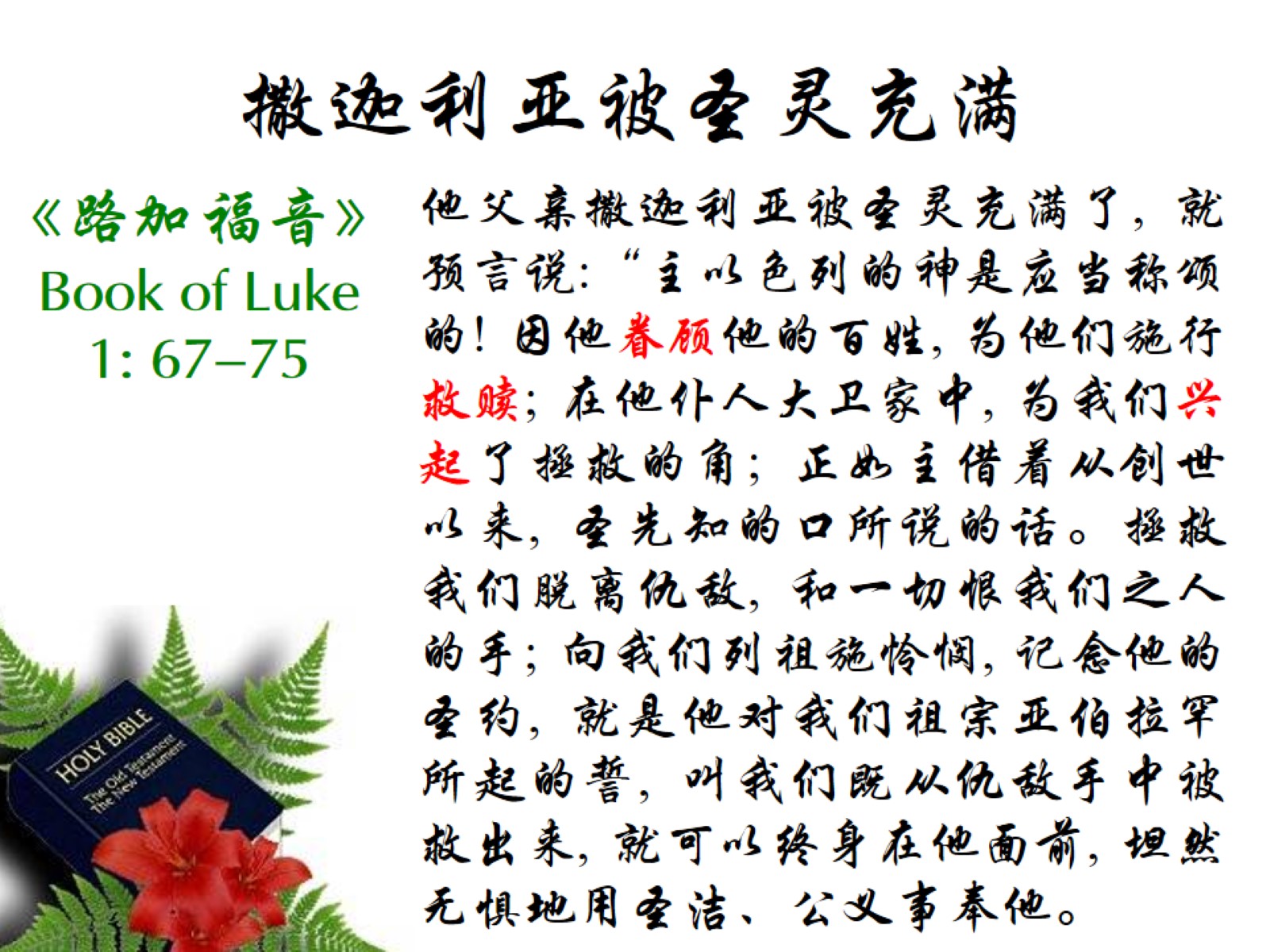 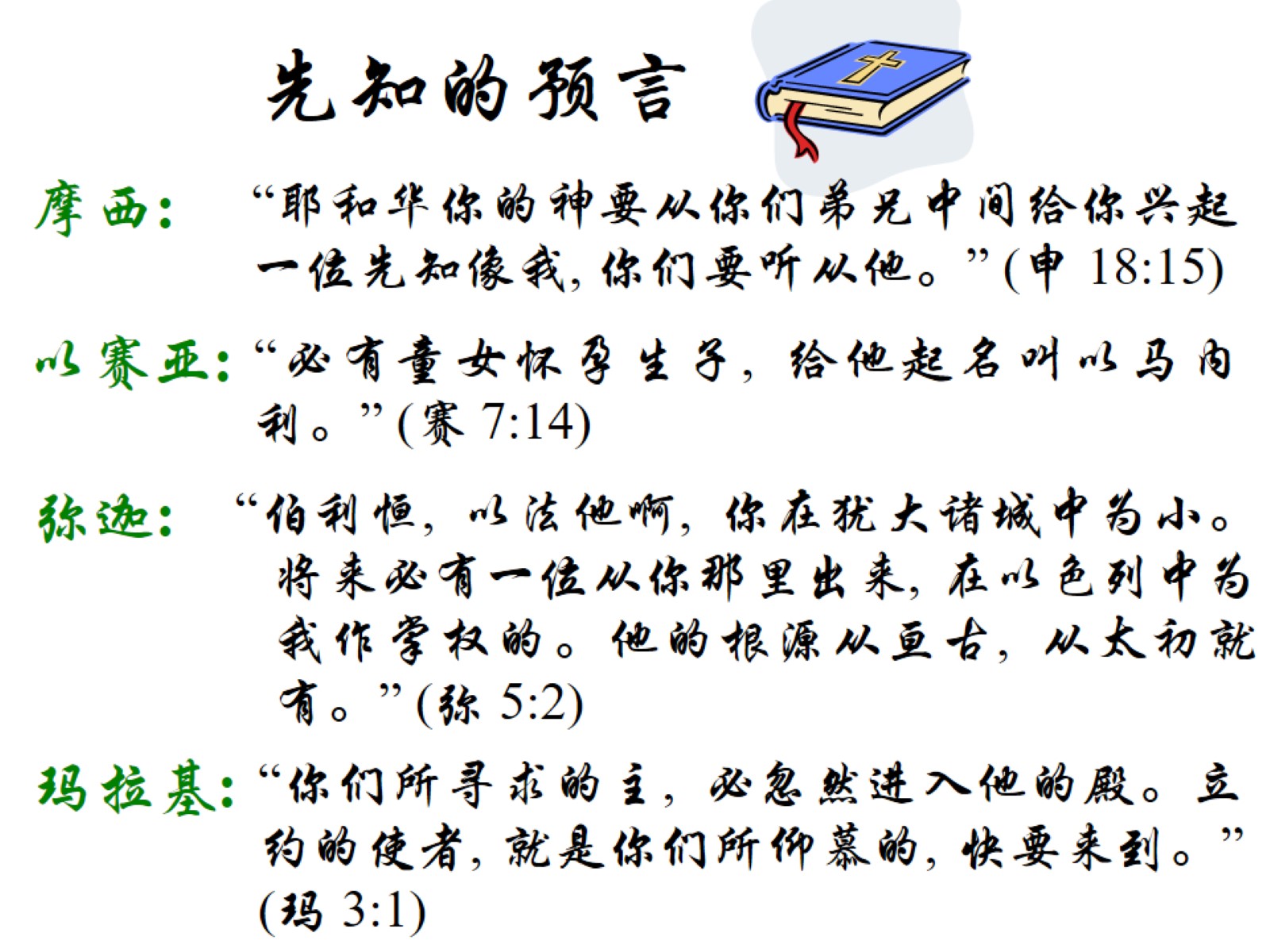 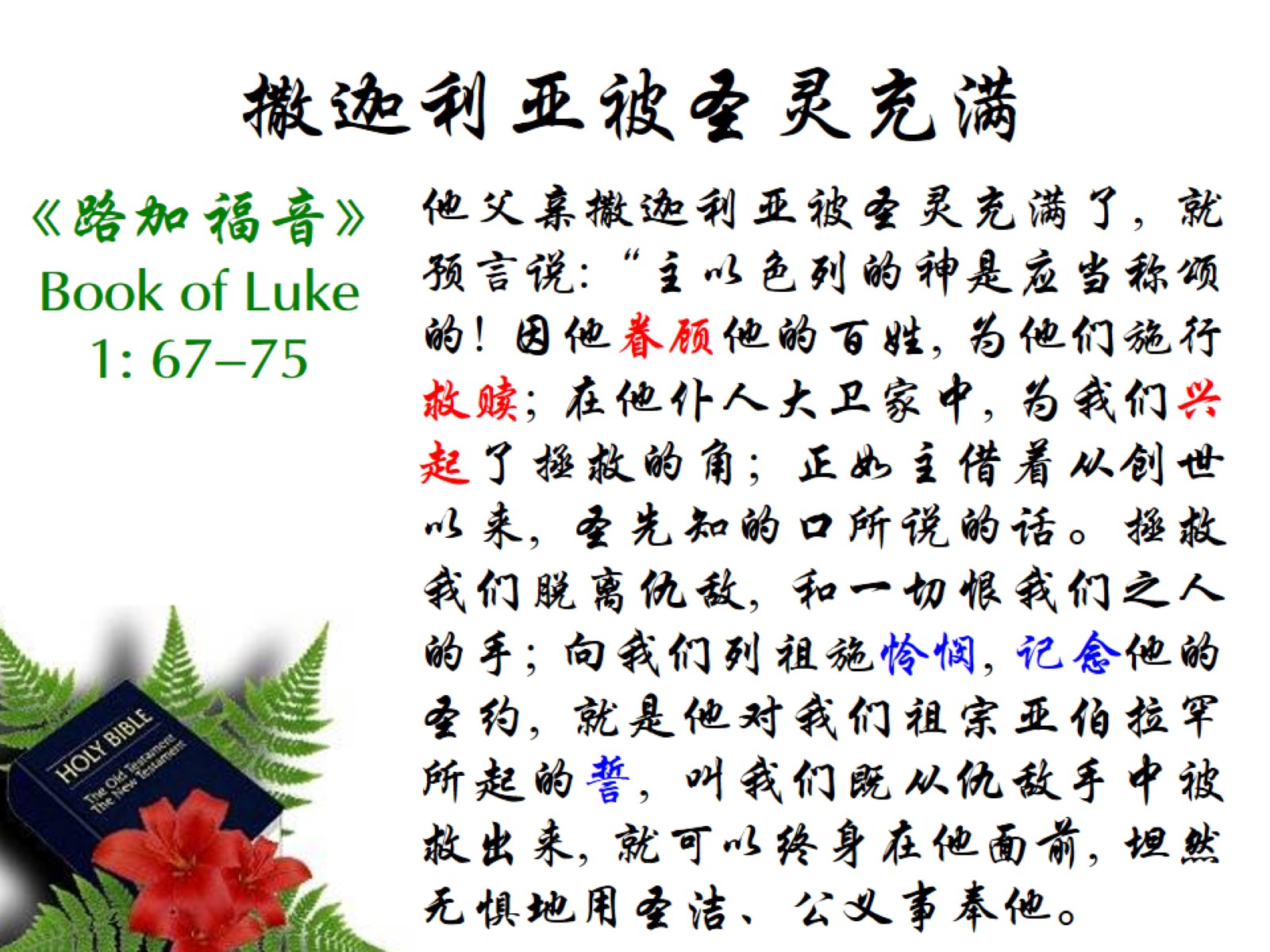 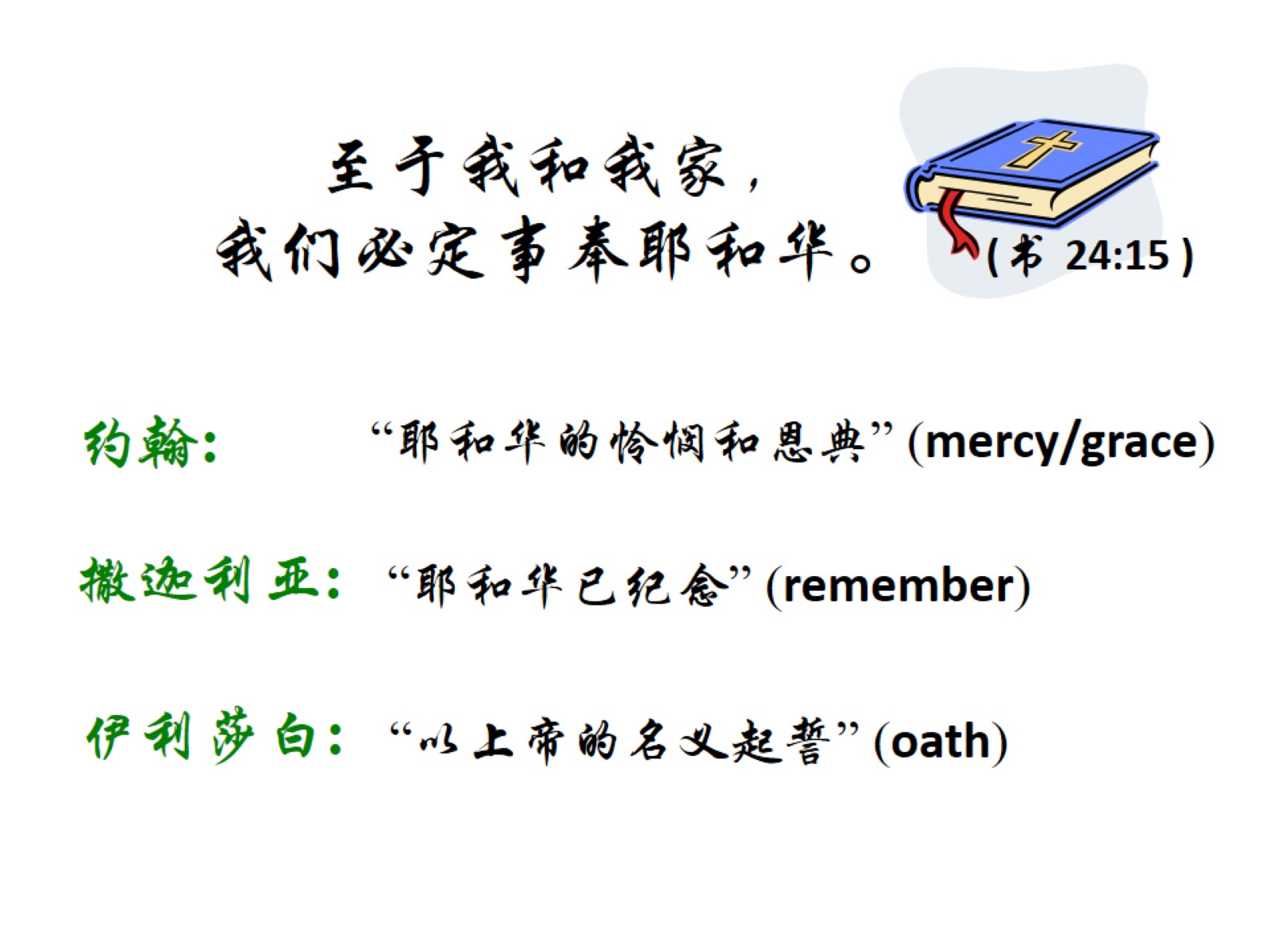 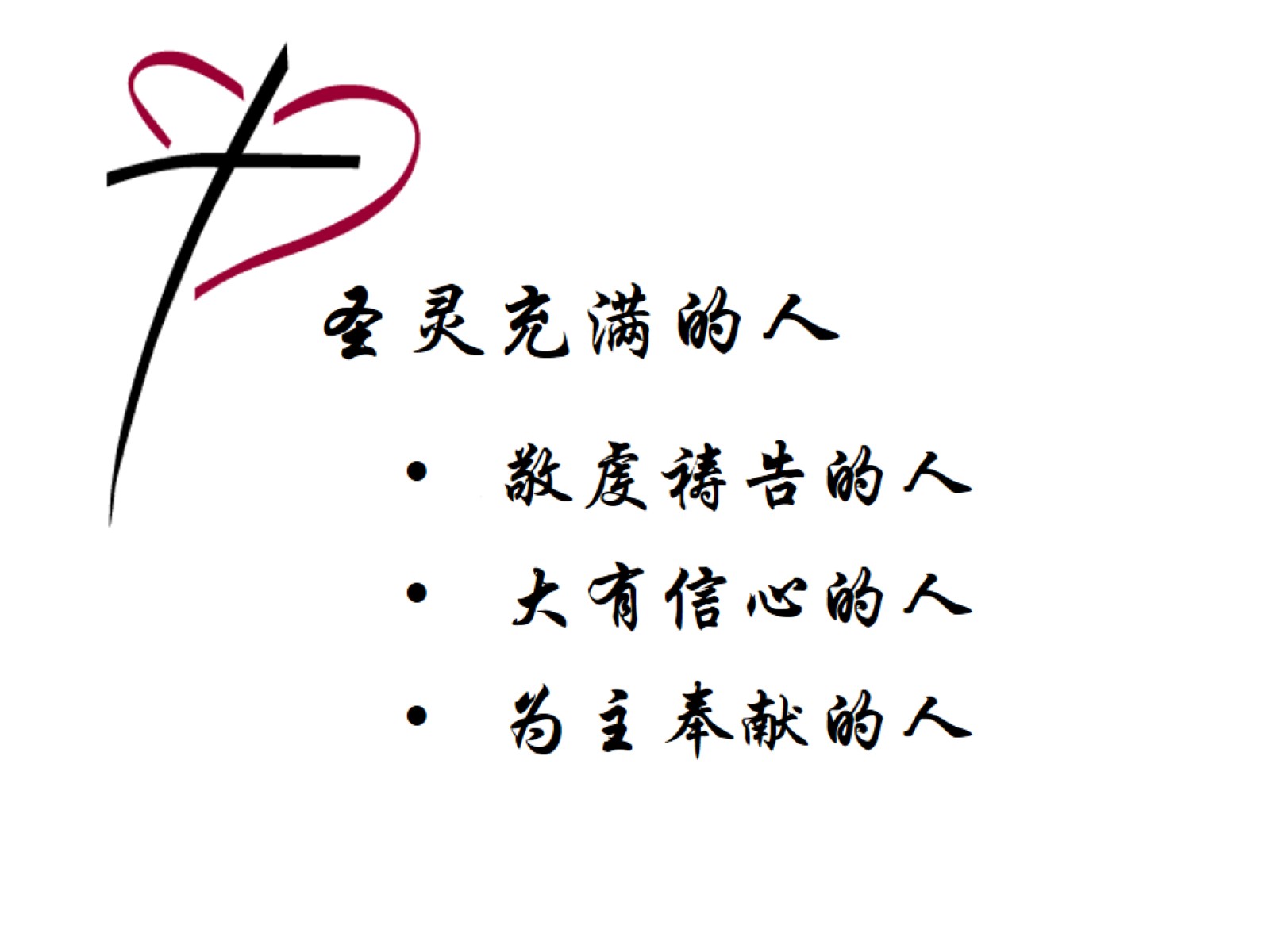 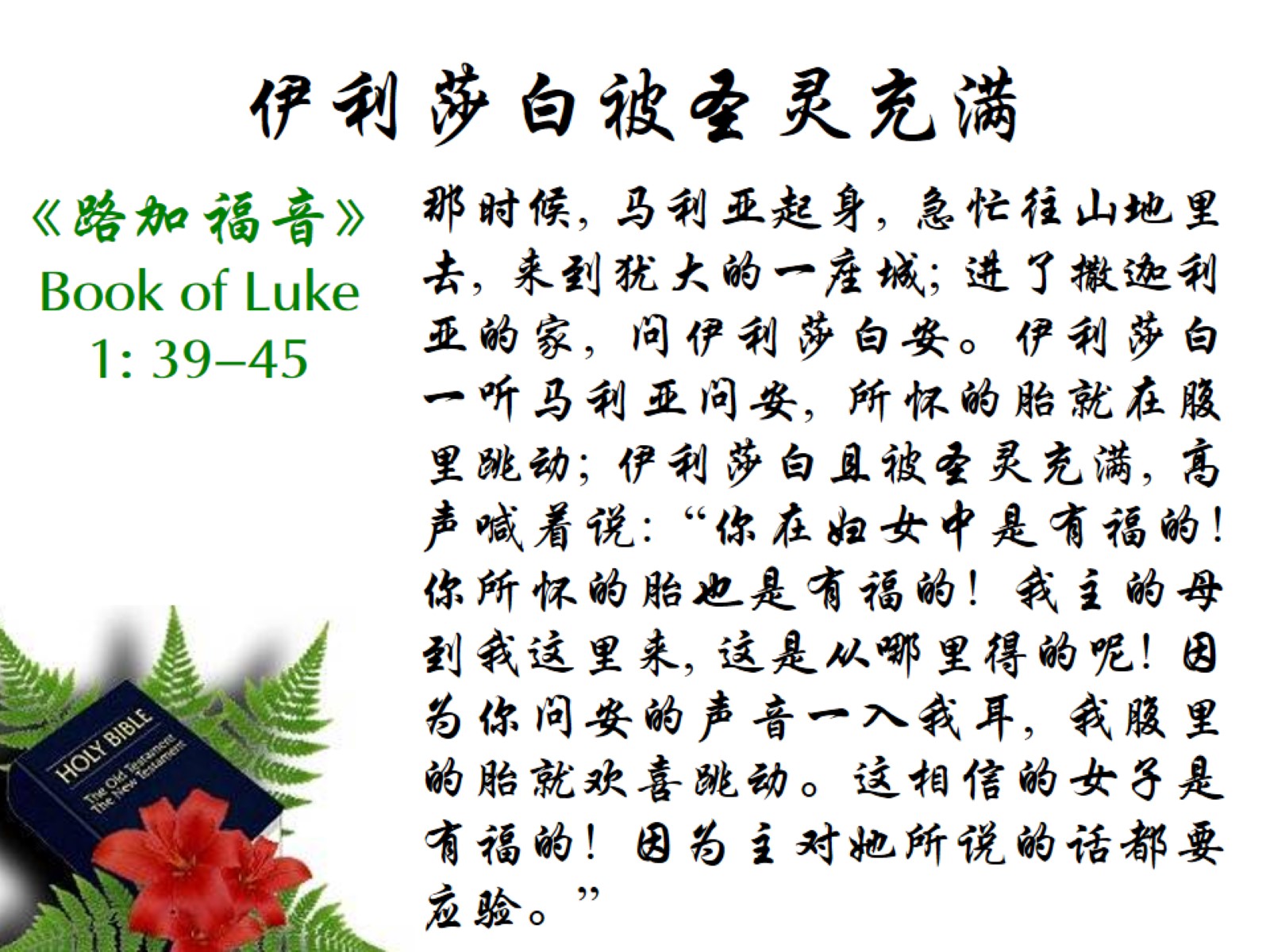 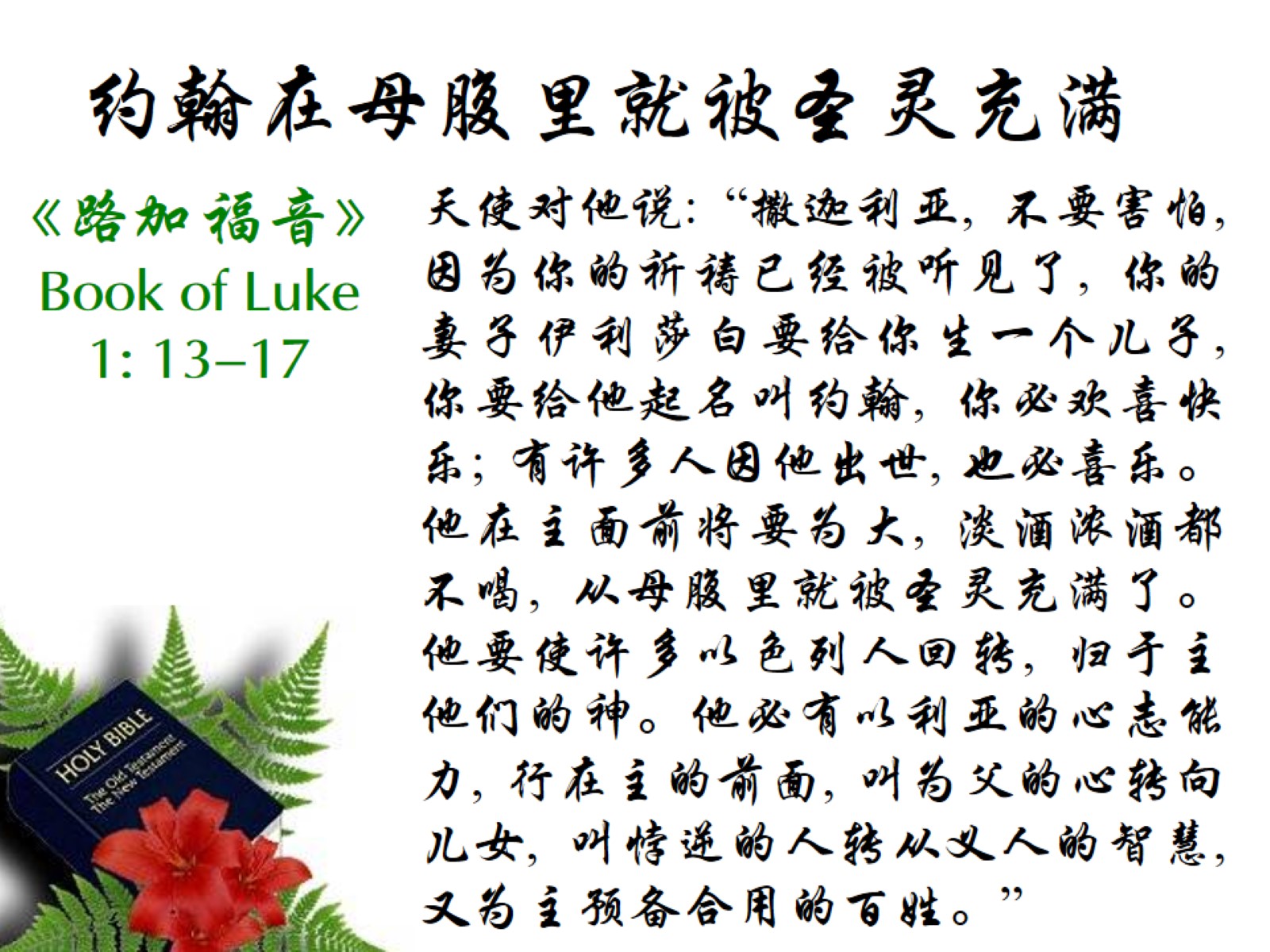 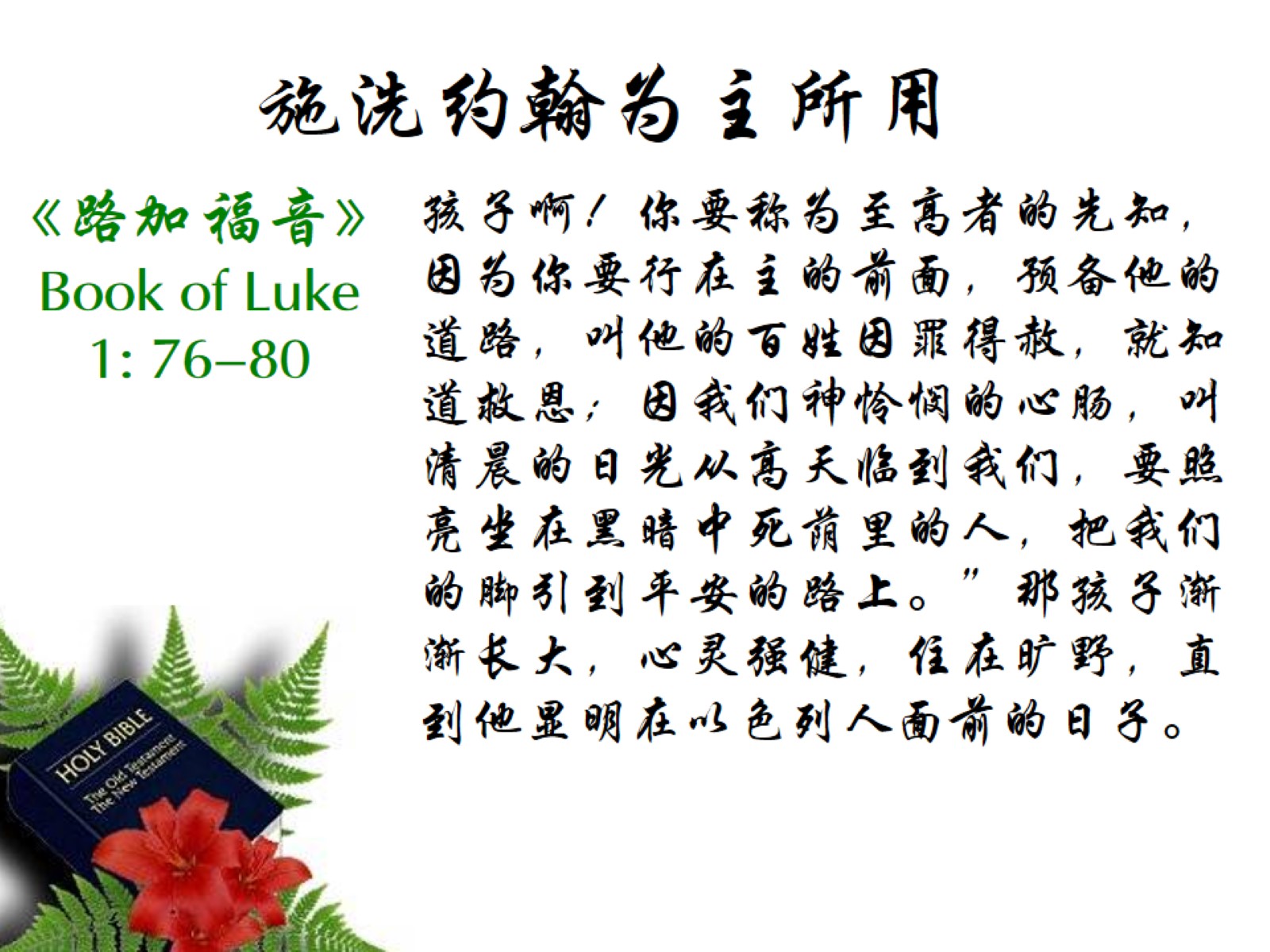 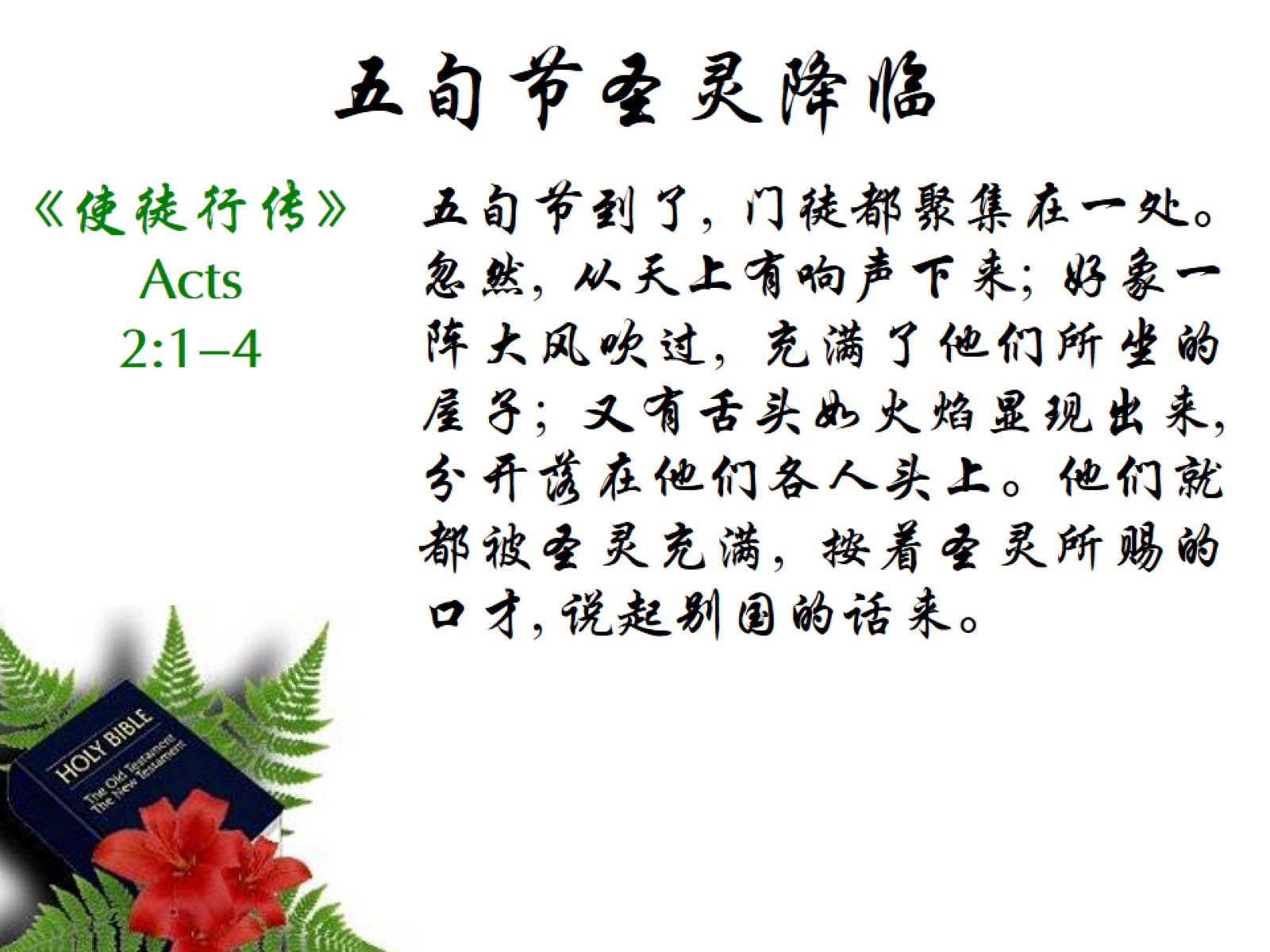 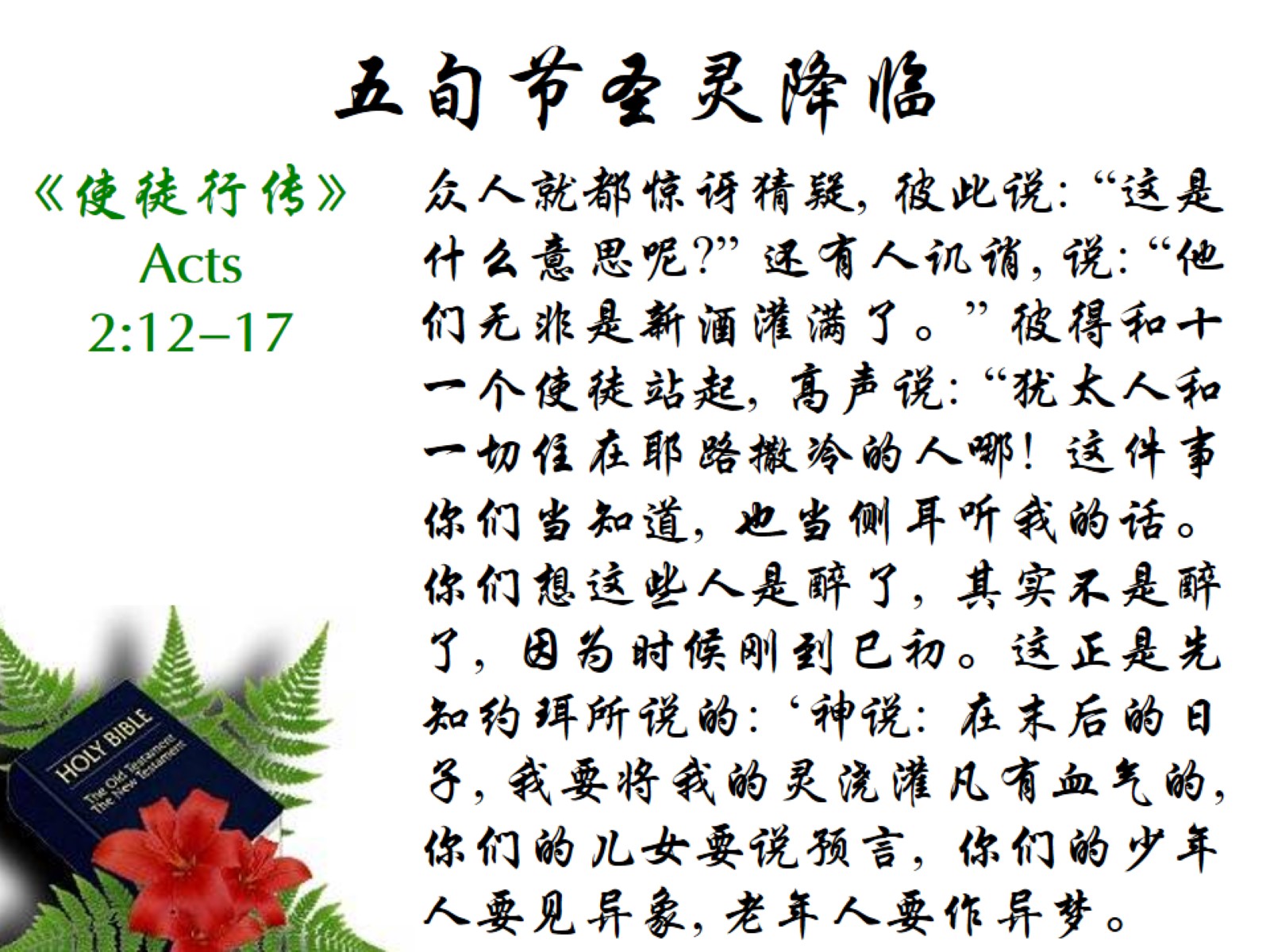 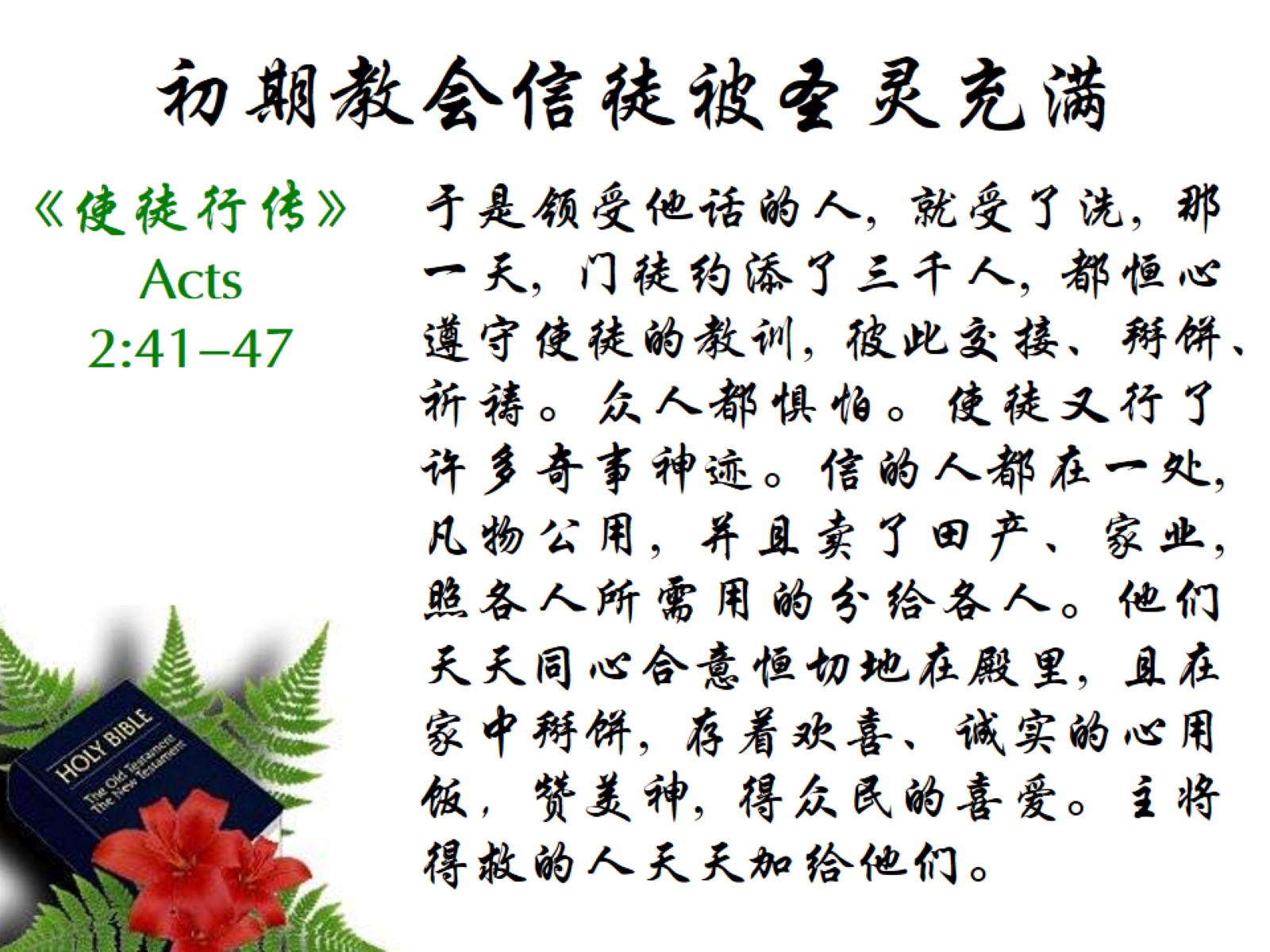 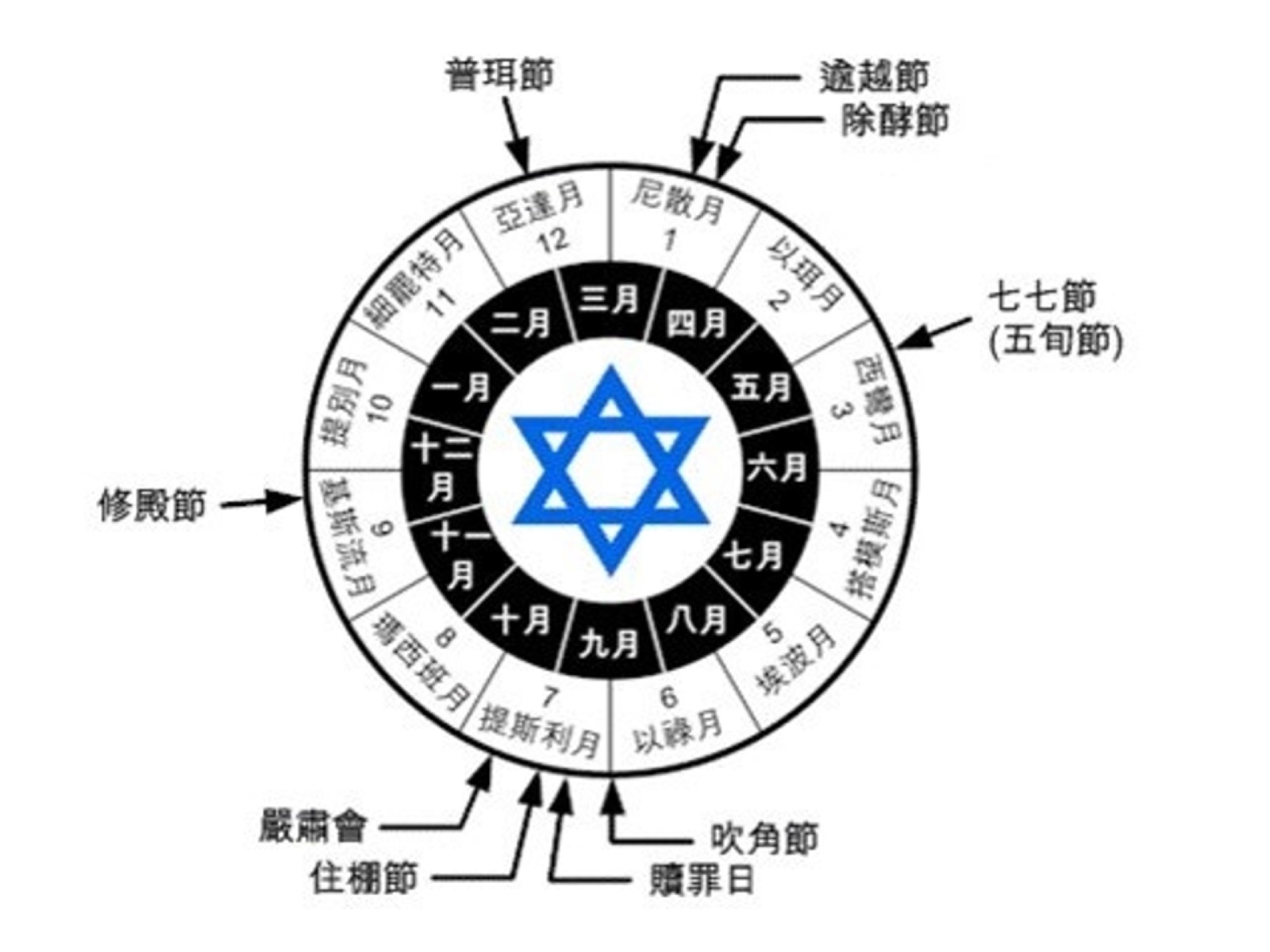 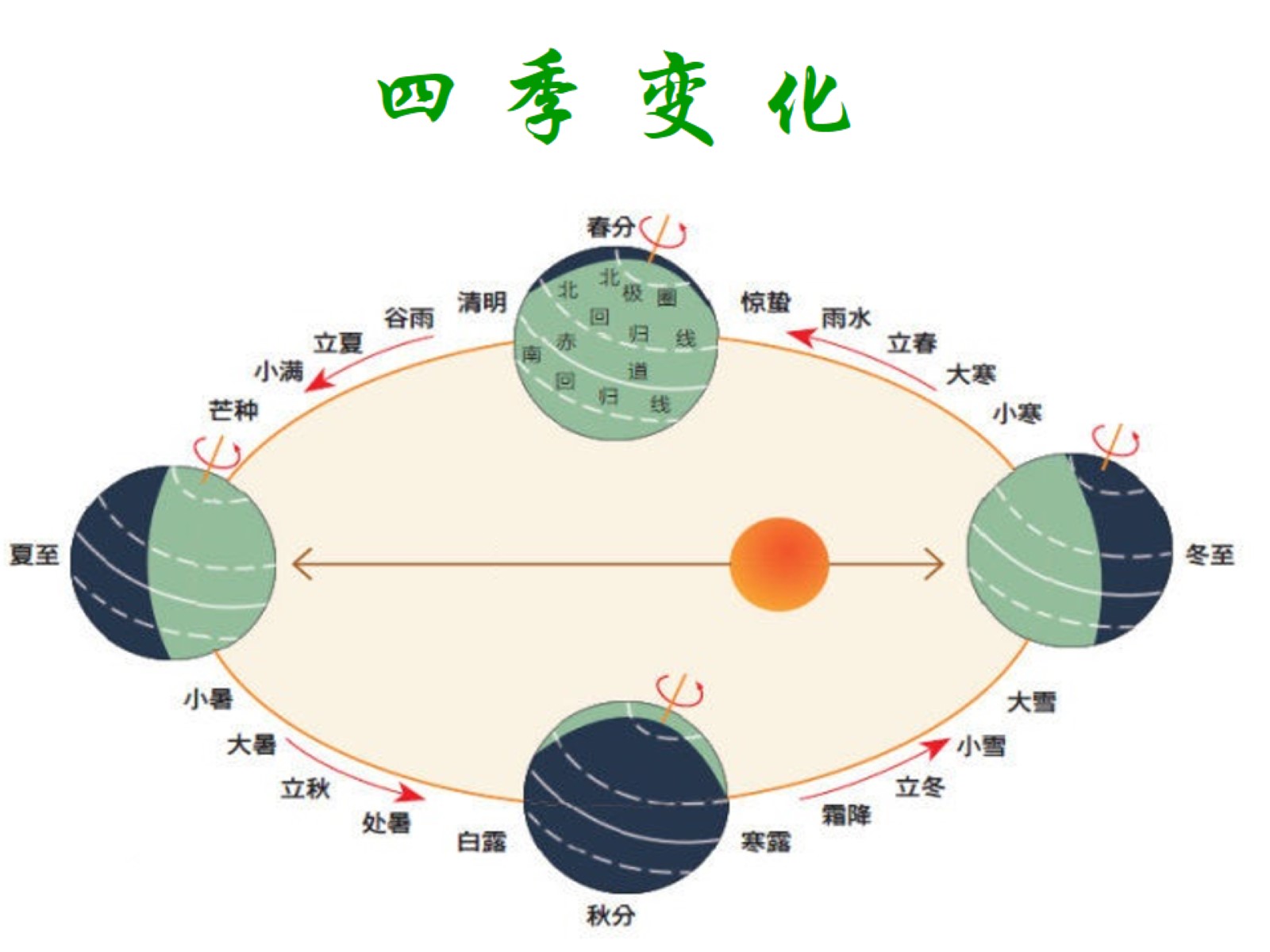 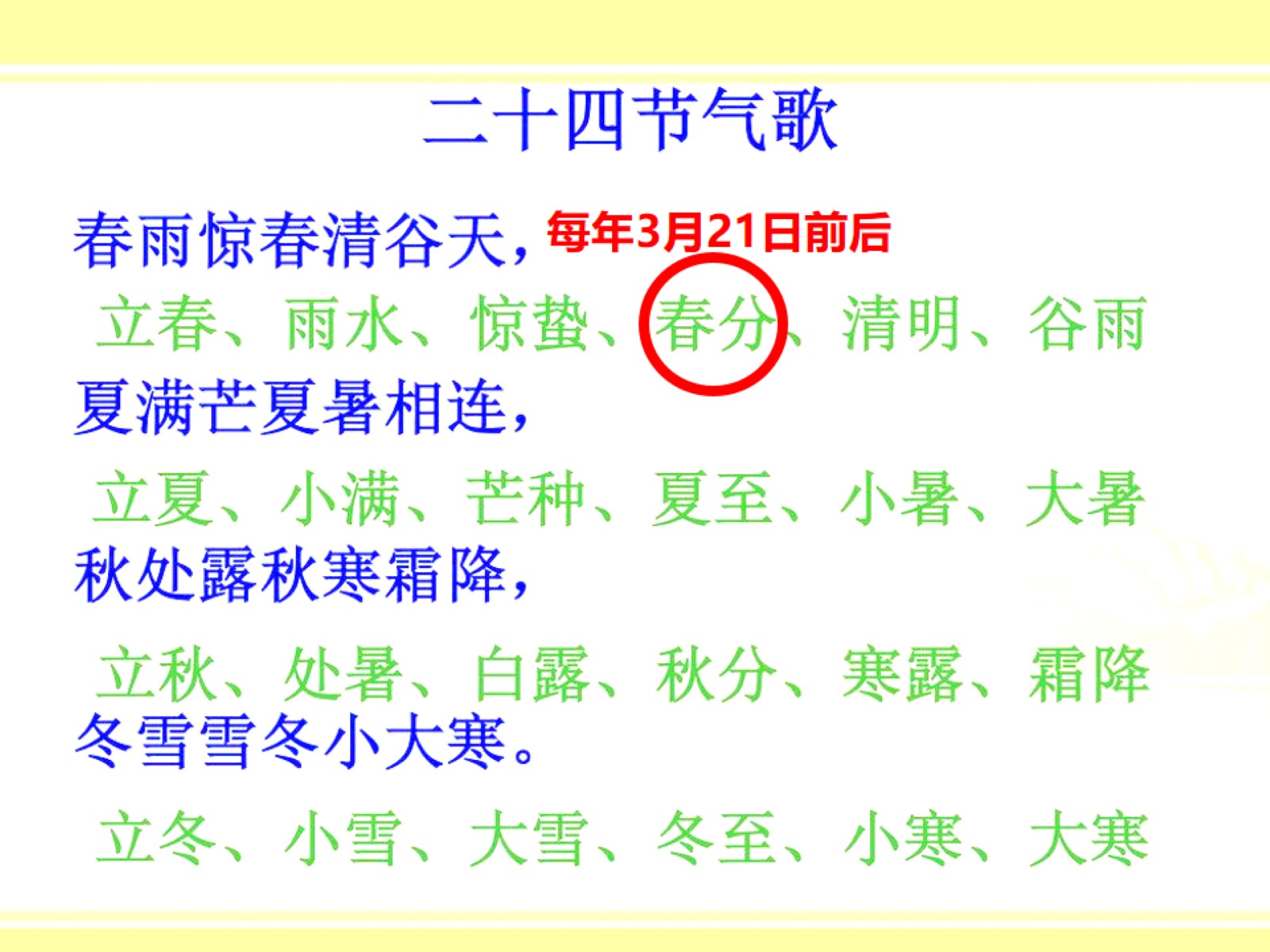 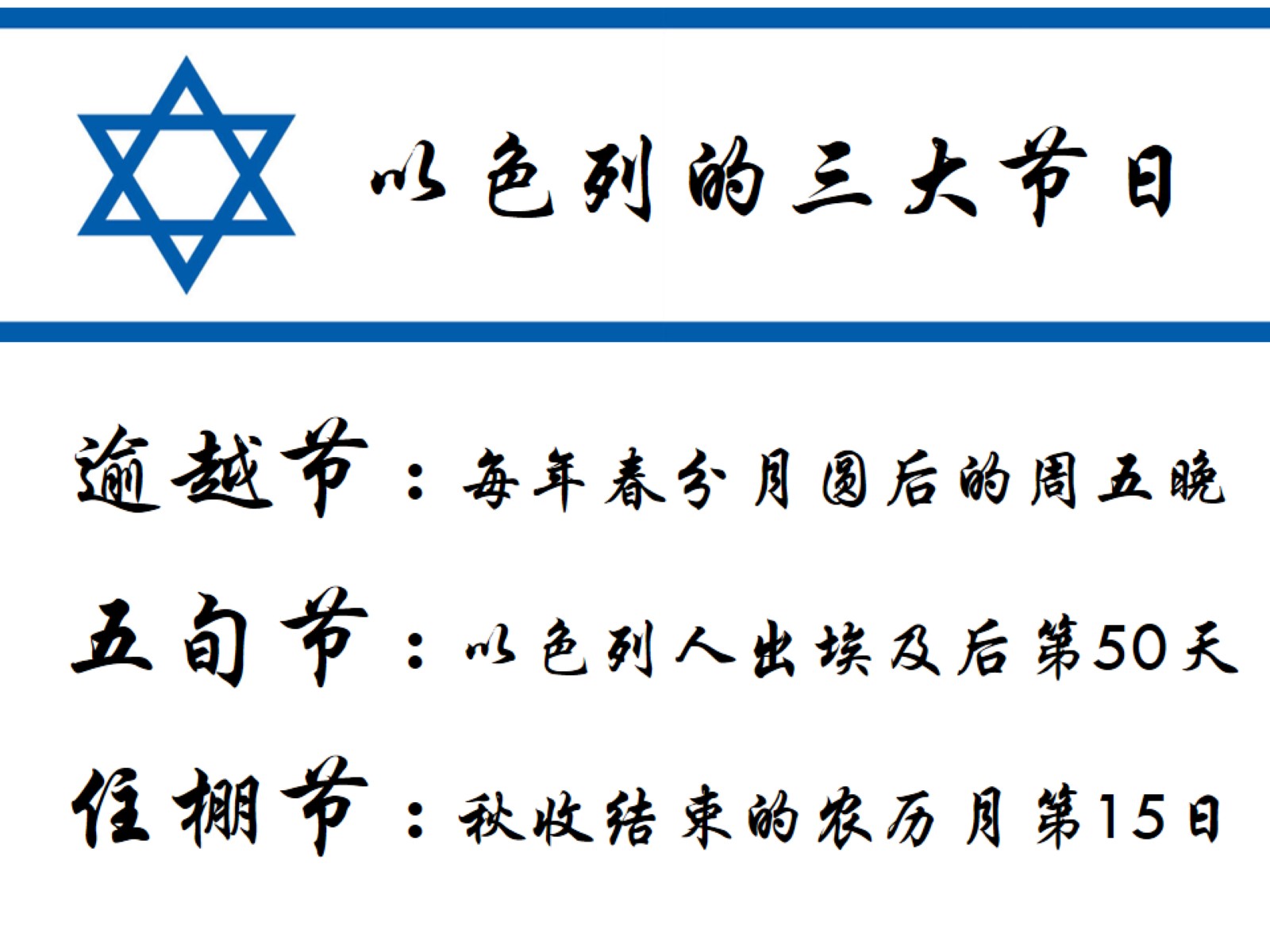 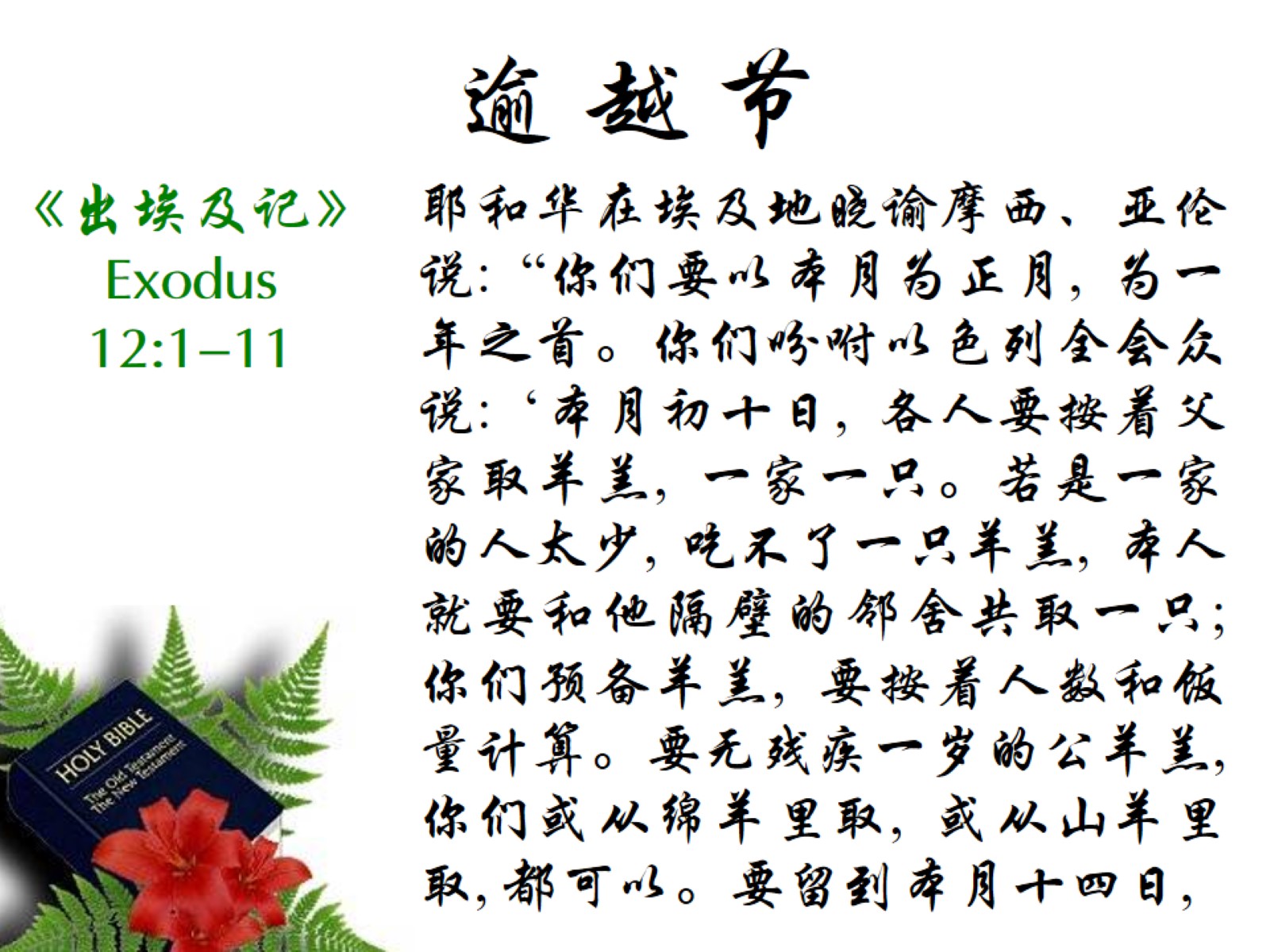 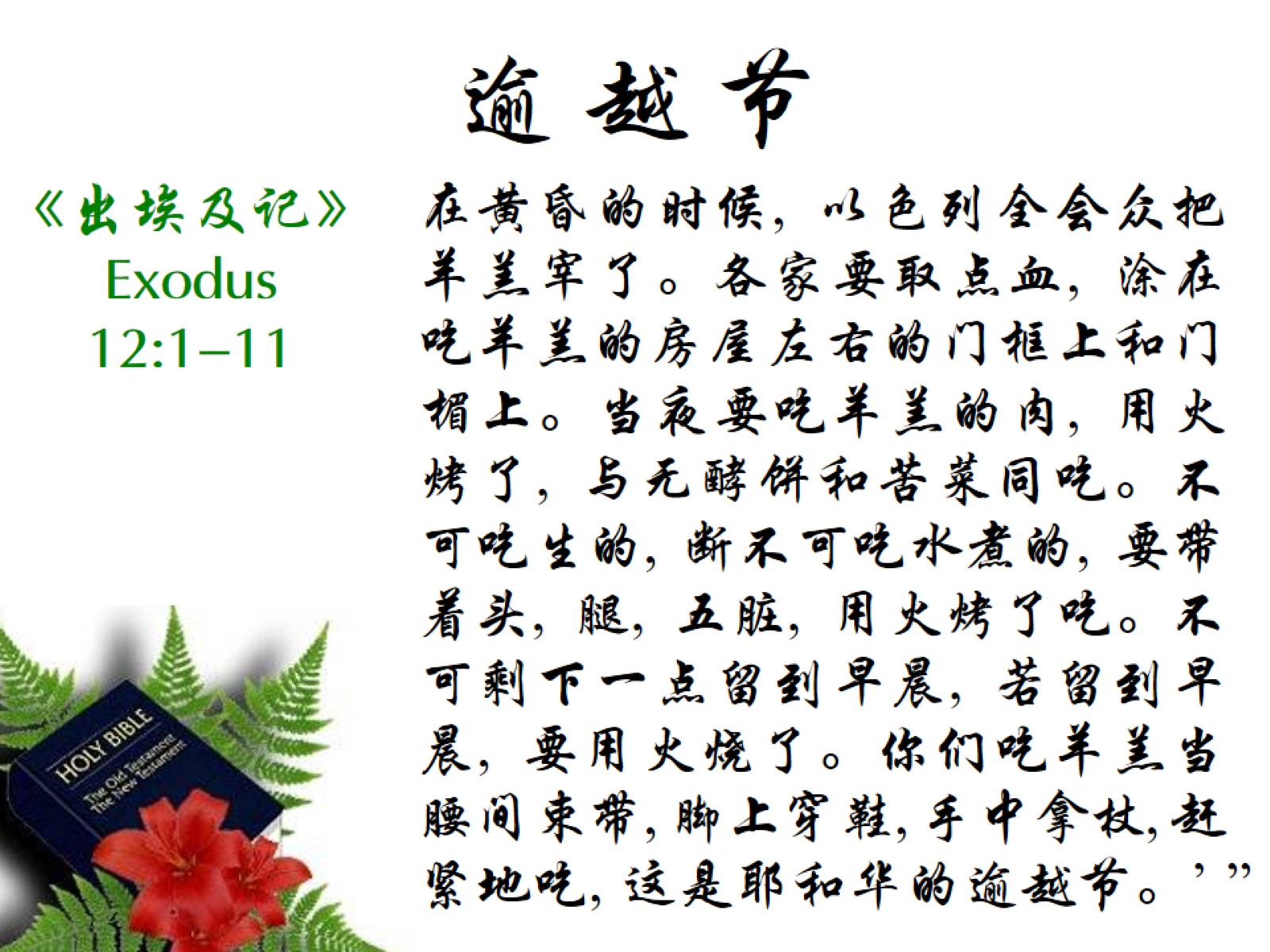 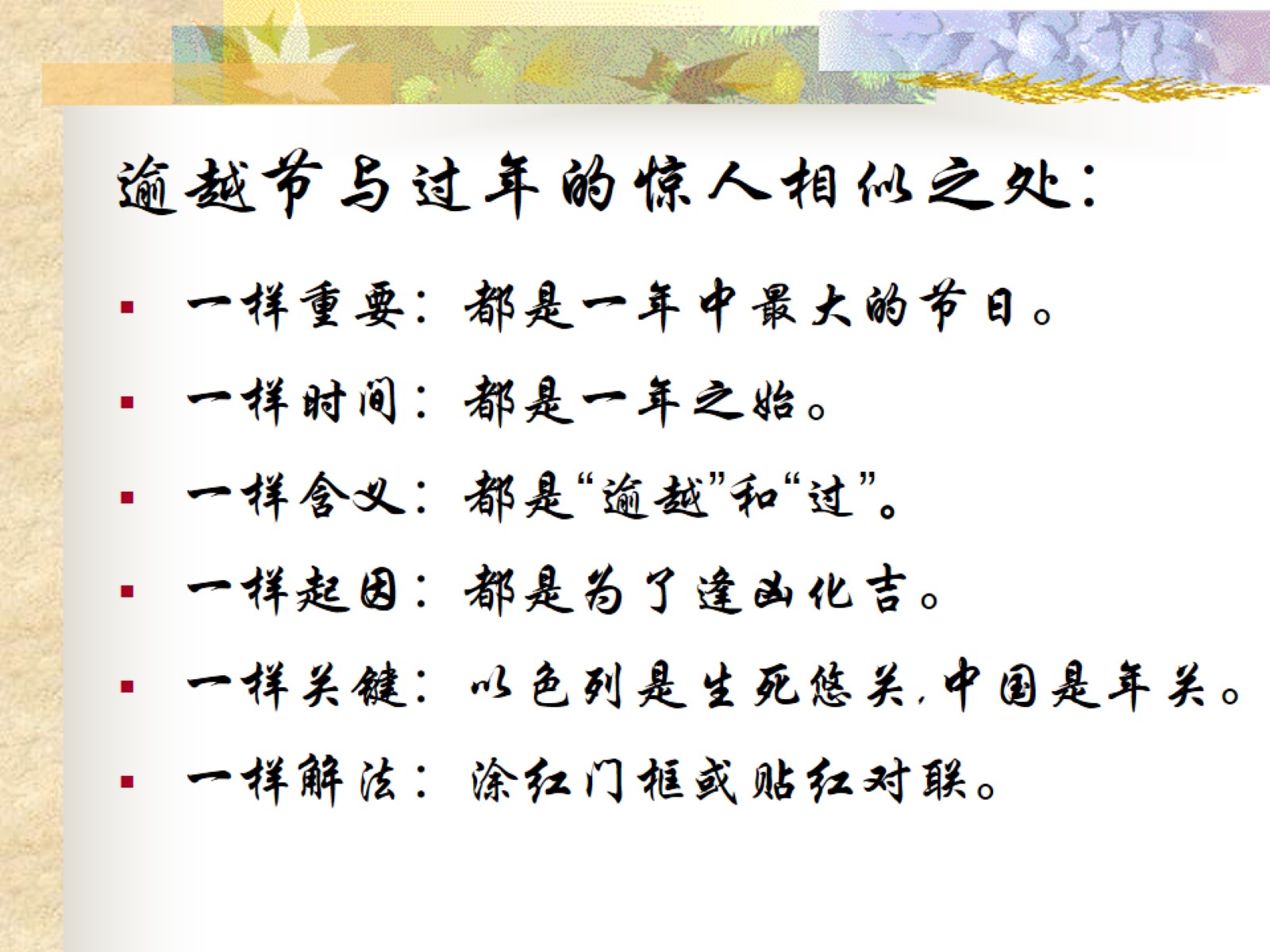 逾越节与过年的惊人相似之处：
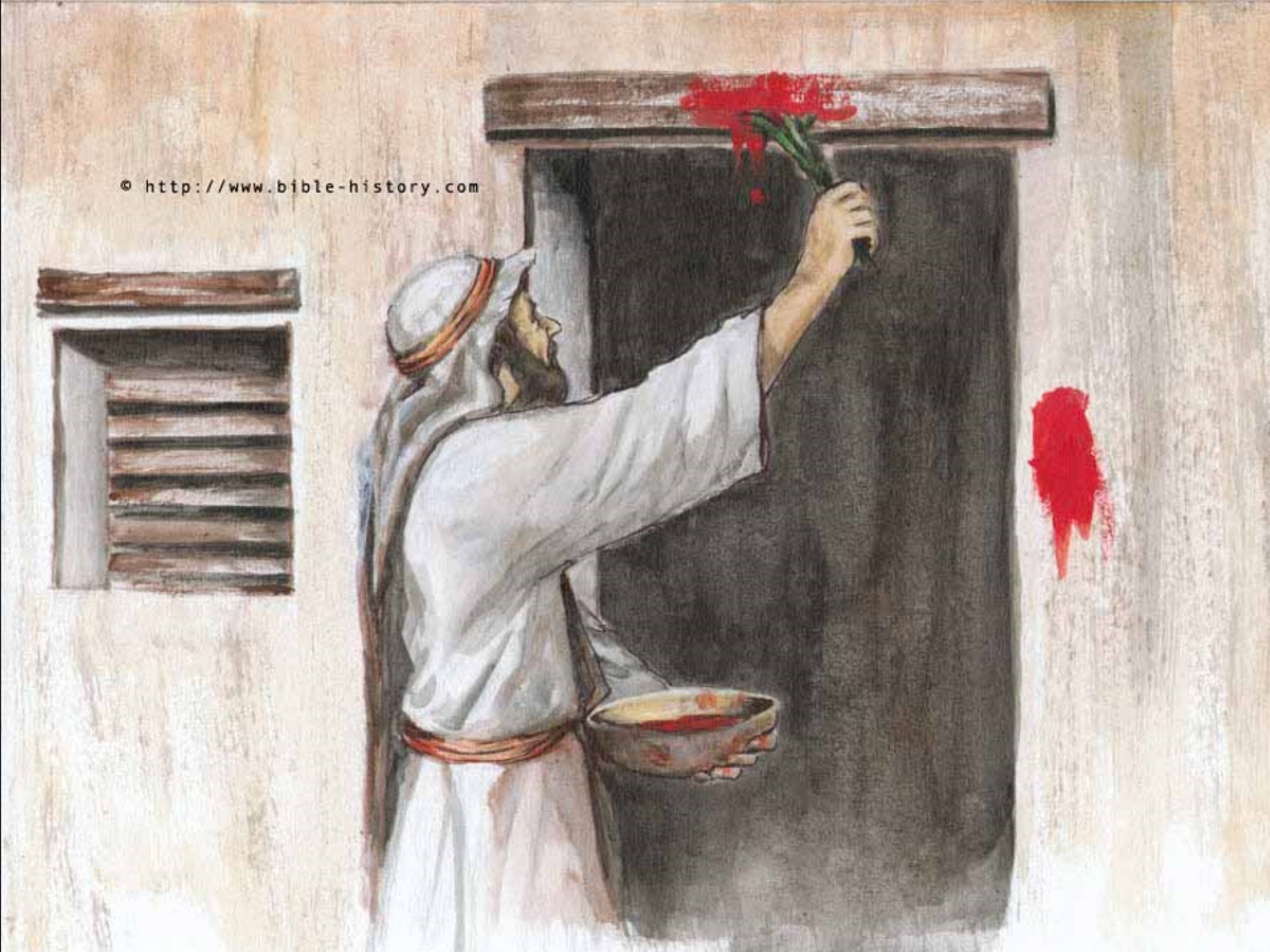 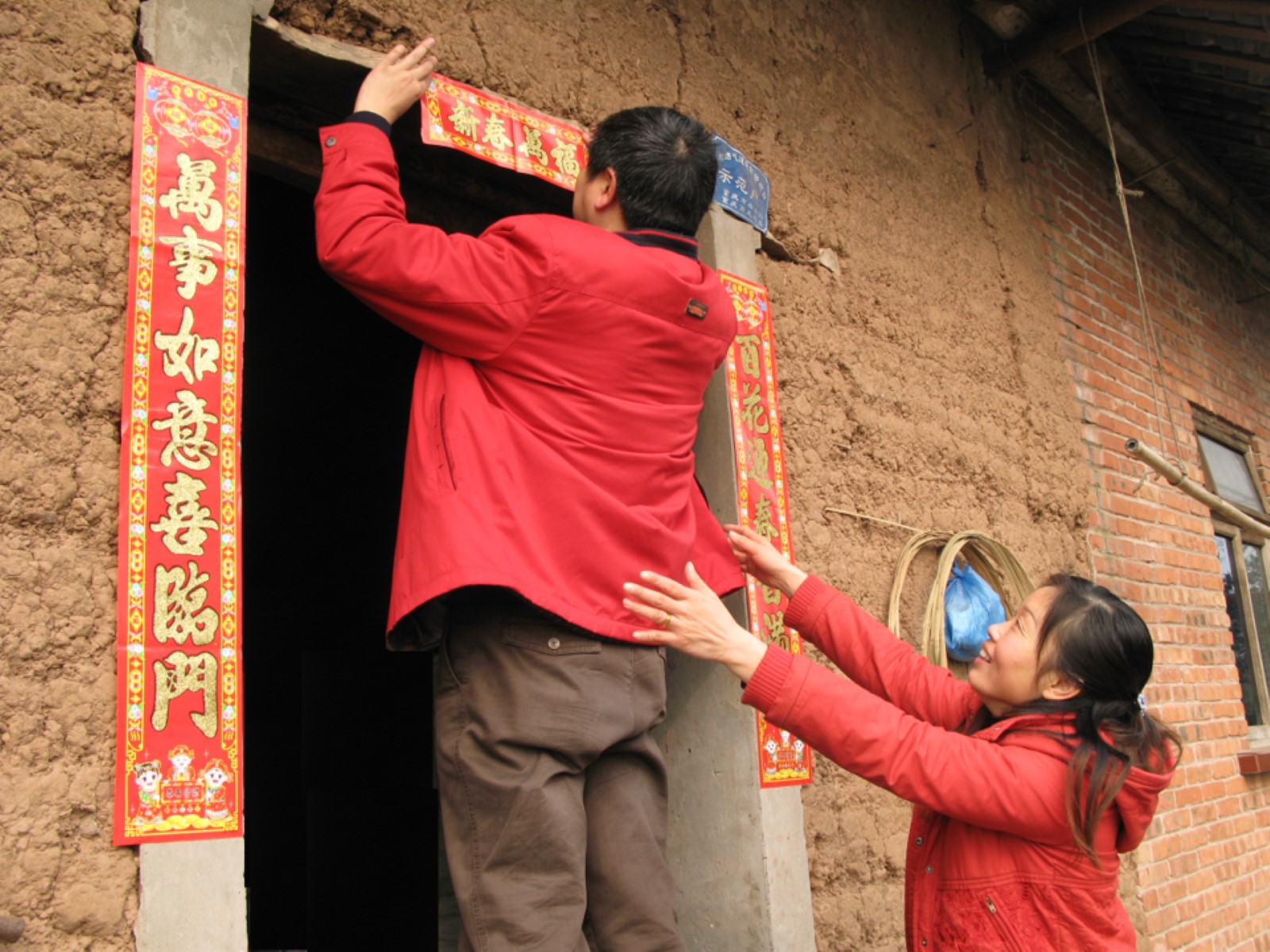 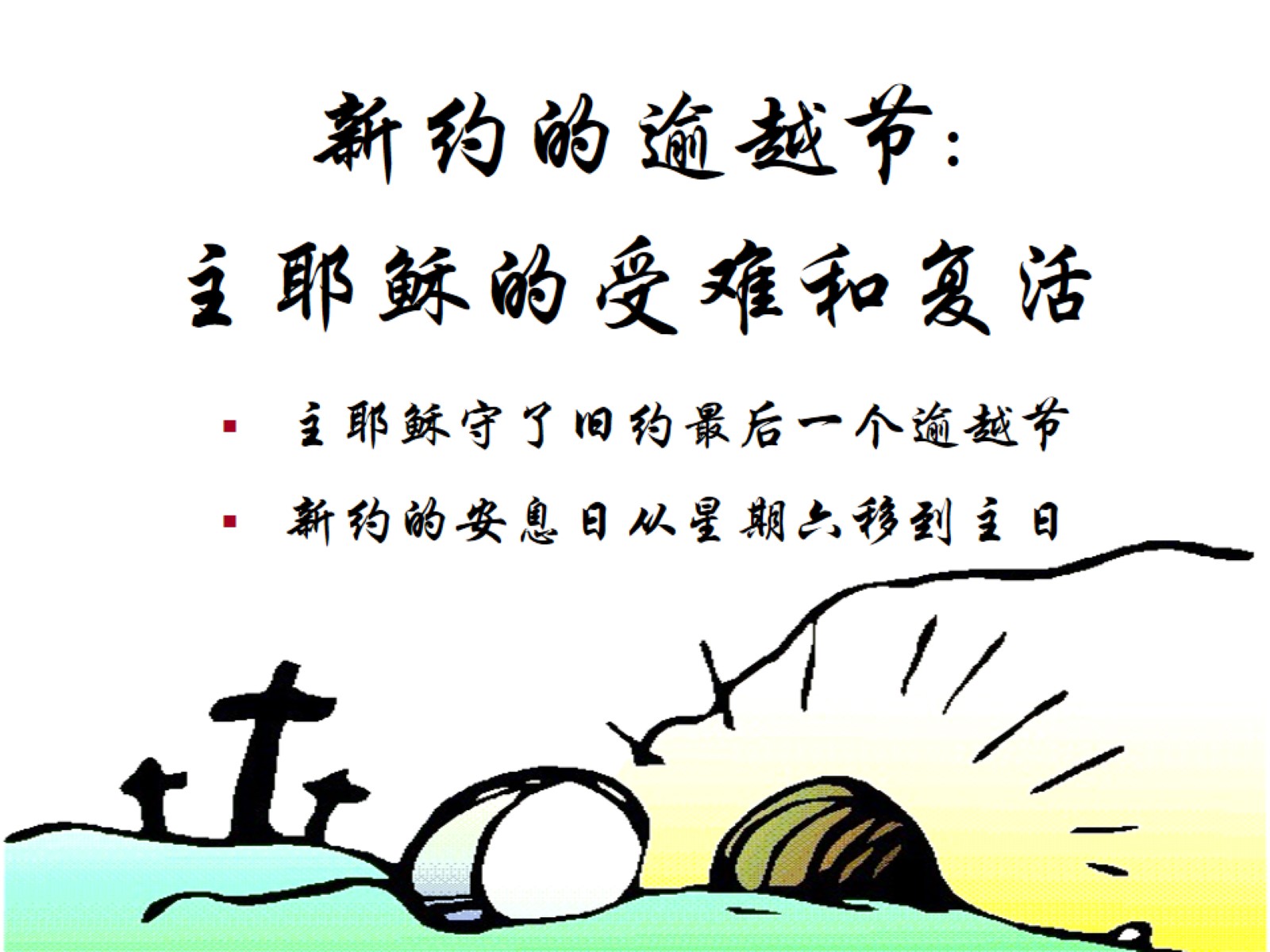 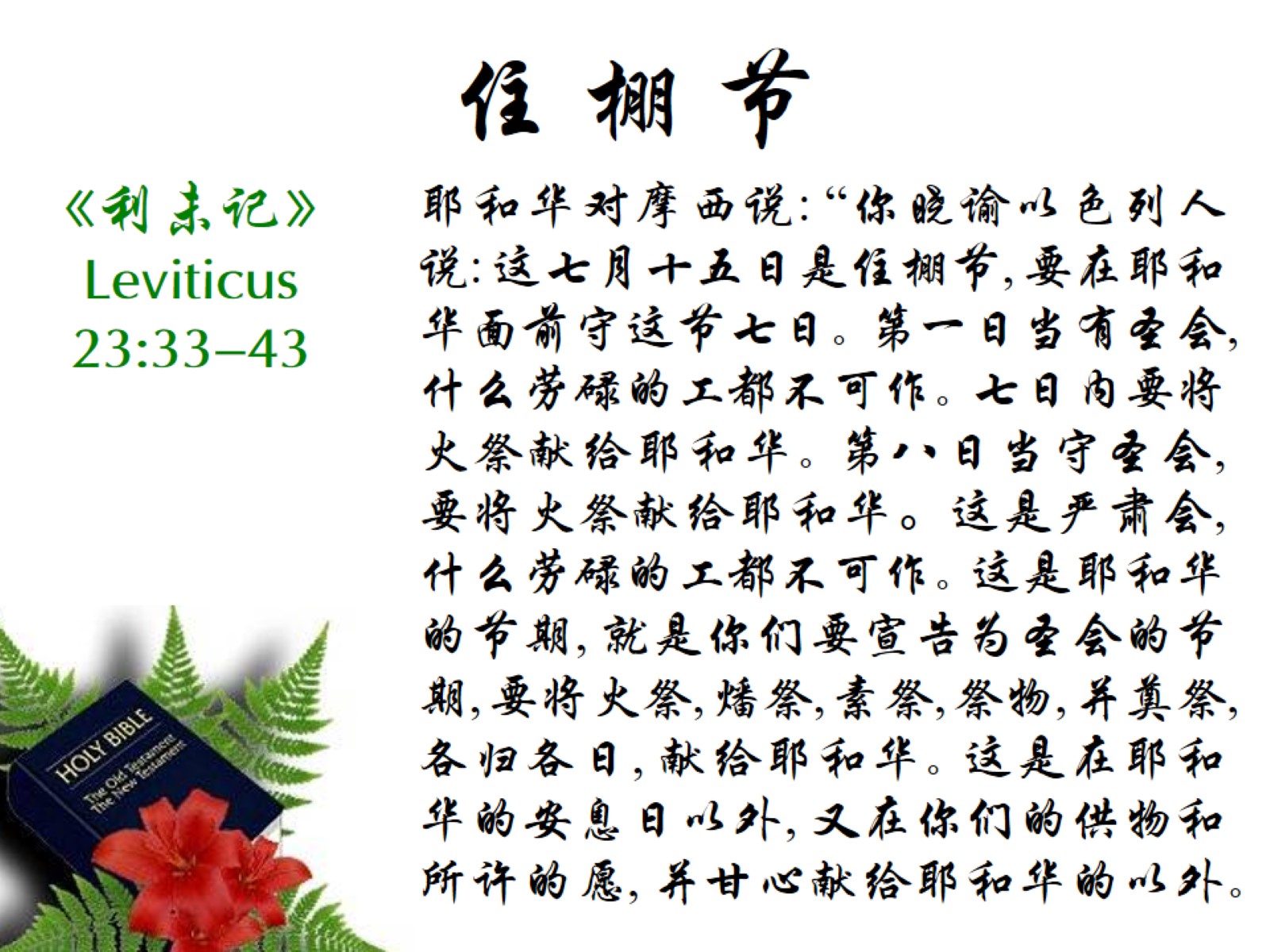 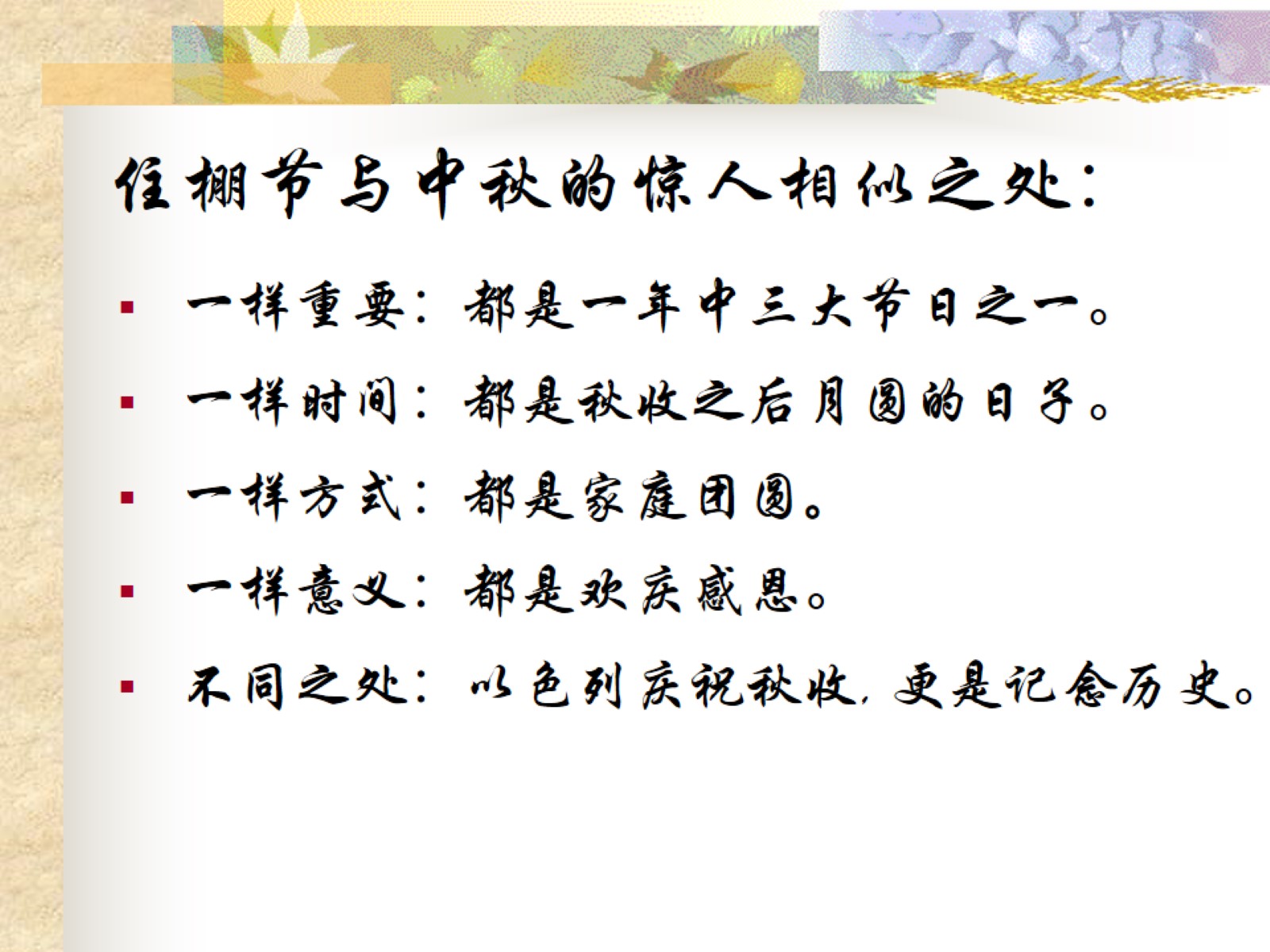 住棚节与中秋的惊人相似之处：
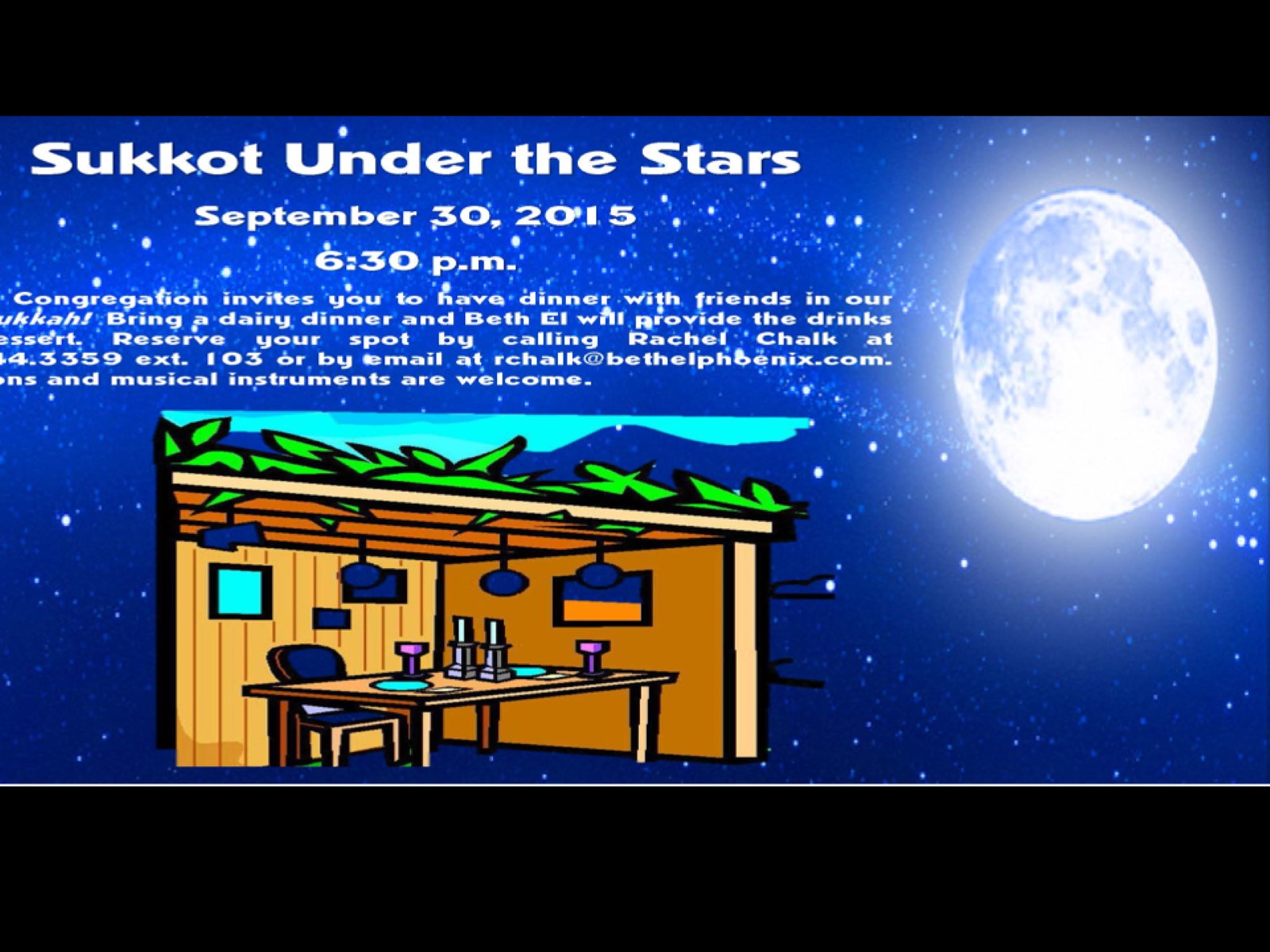 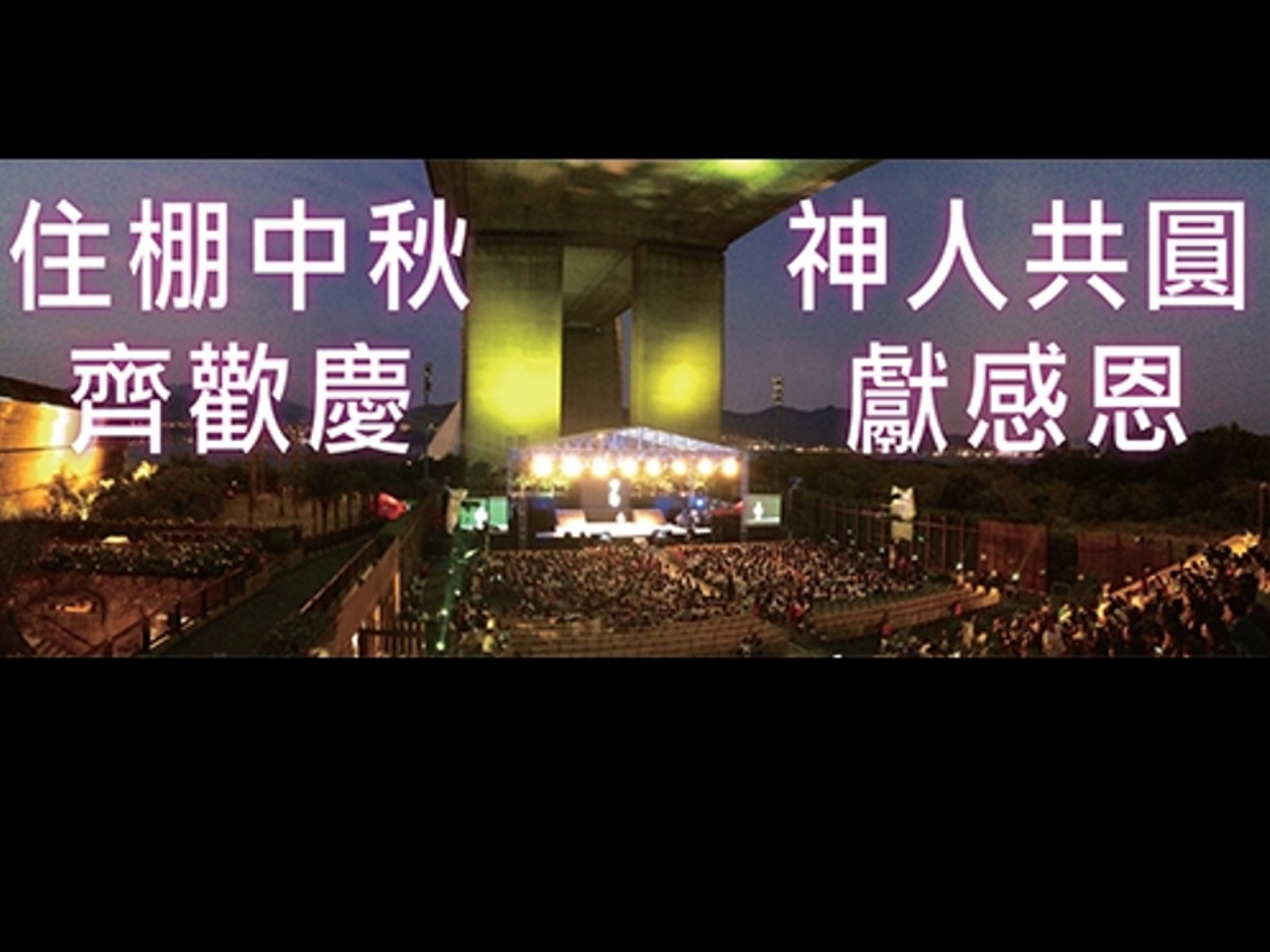 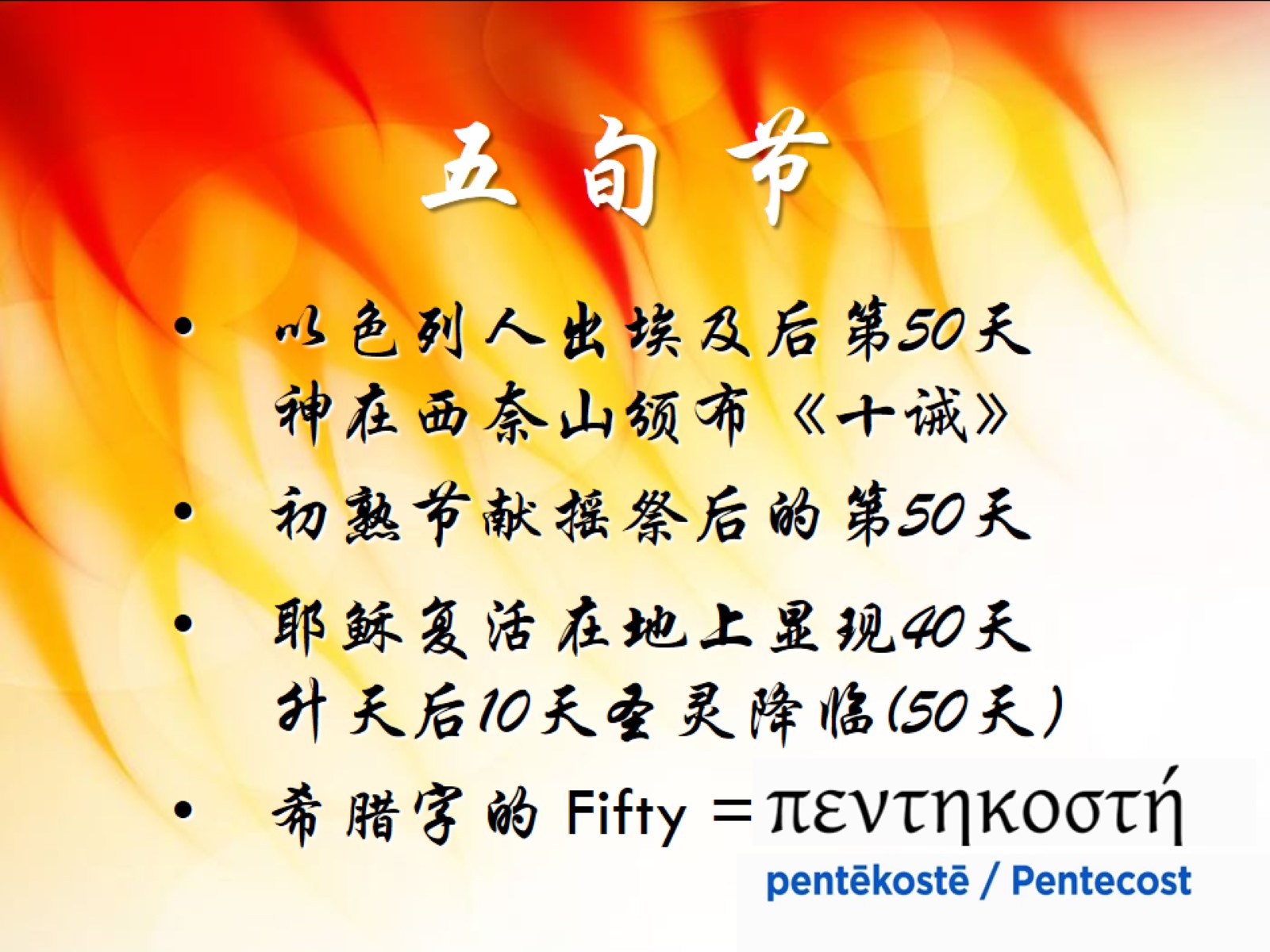 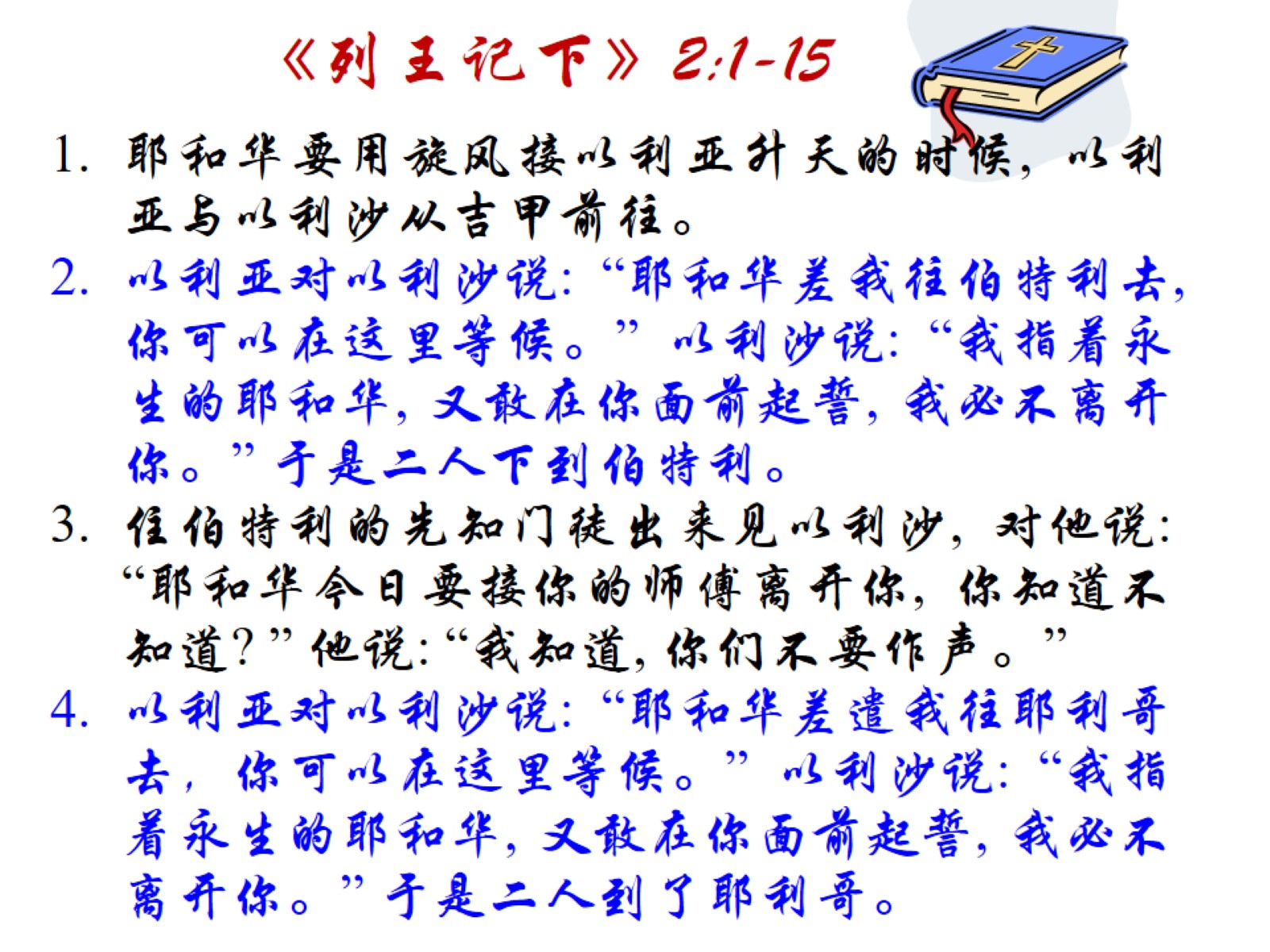 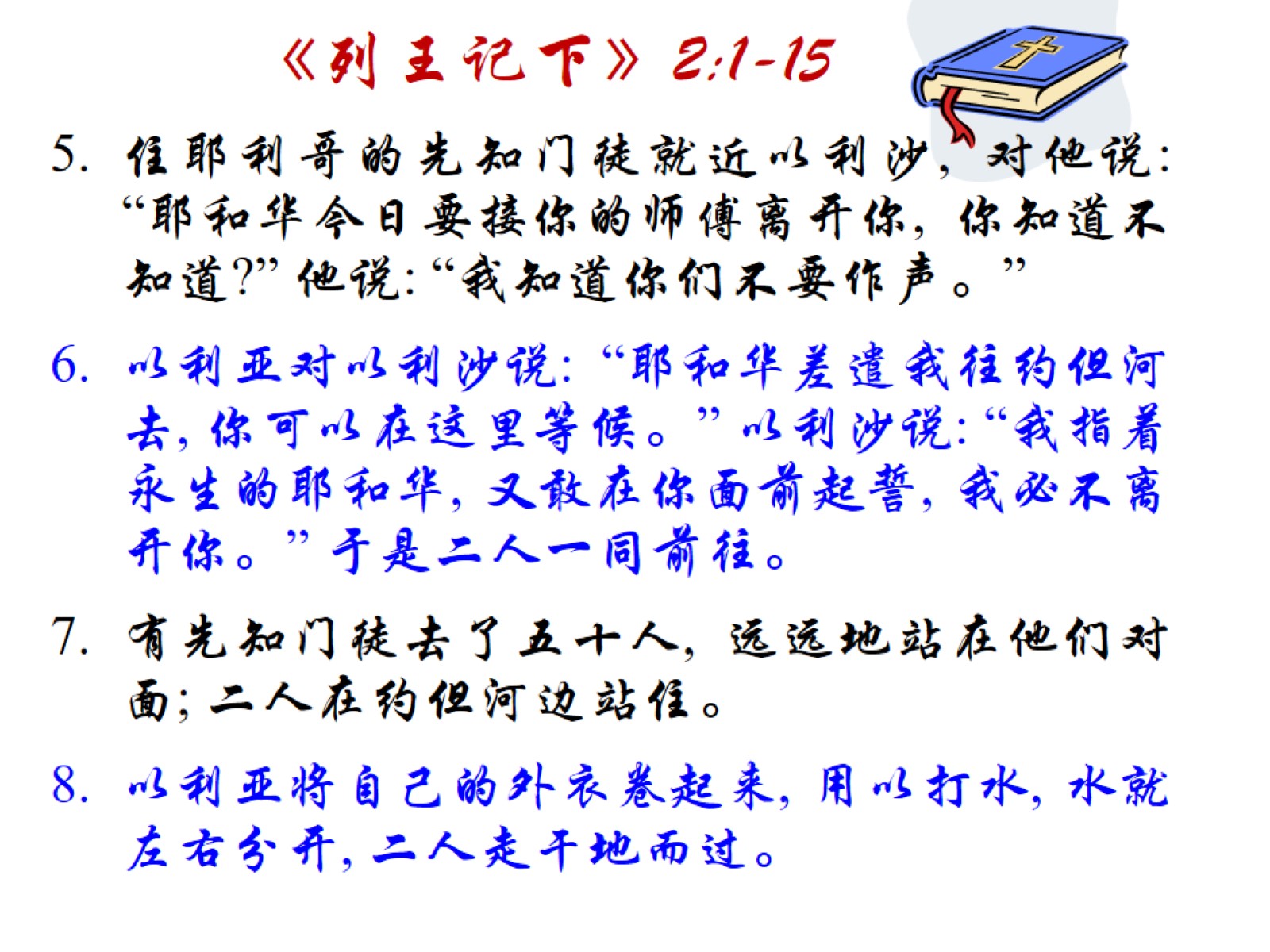 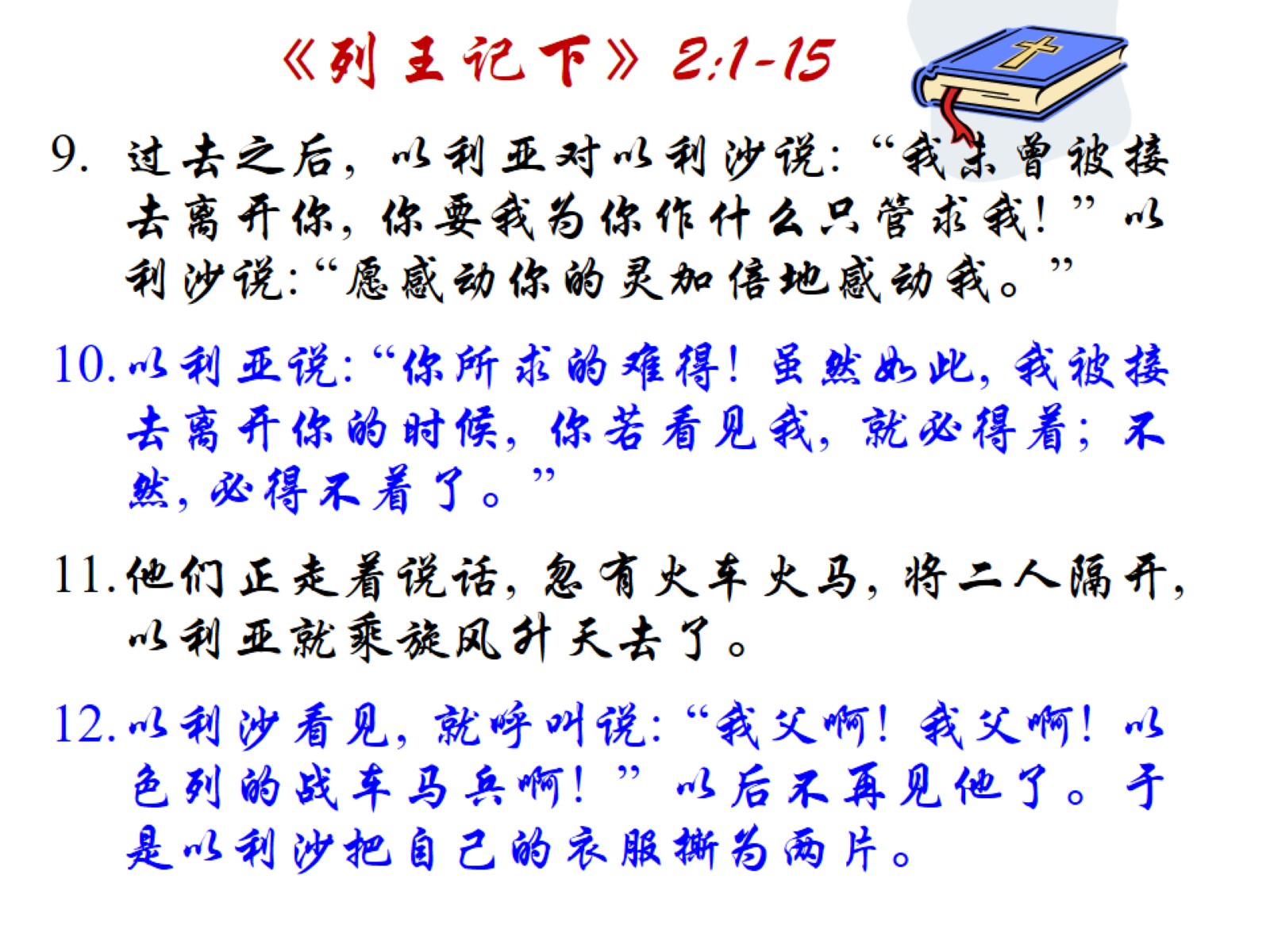 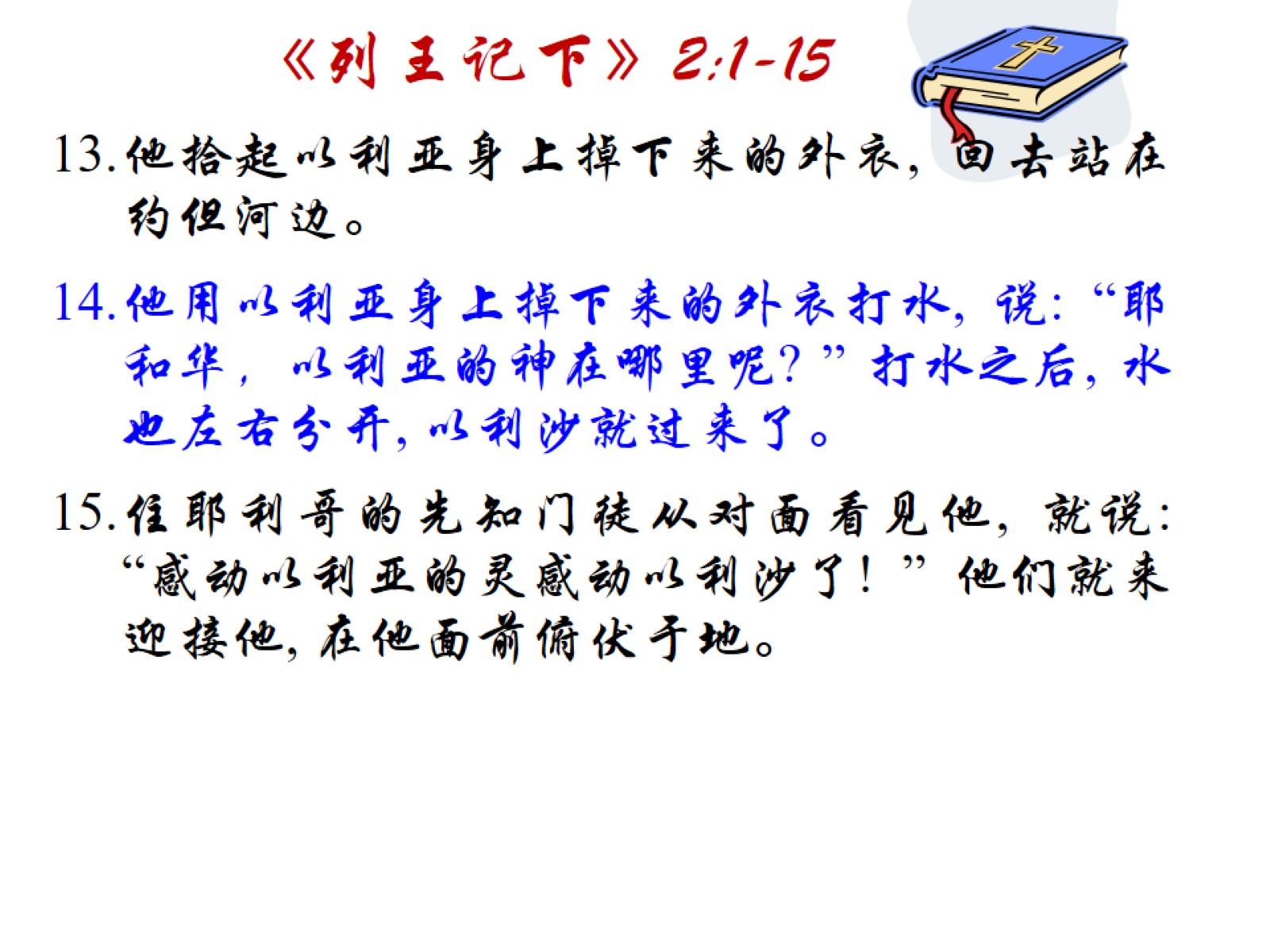 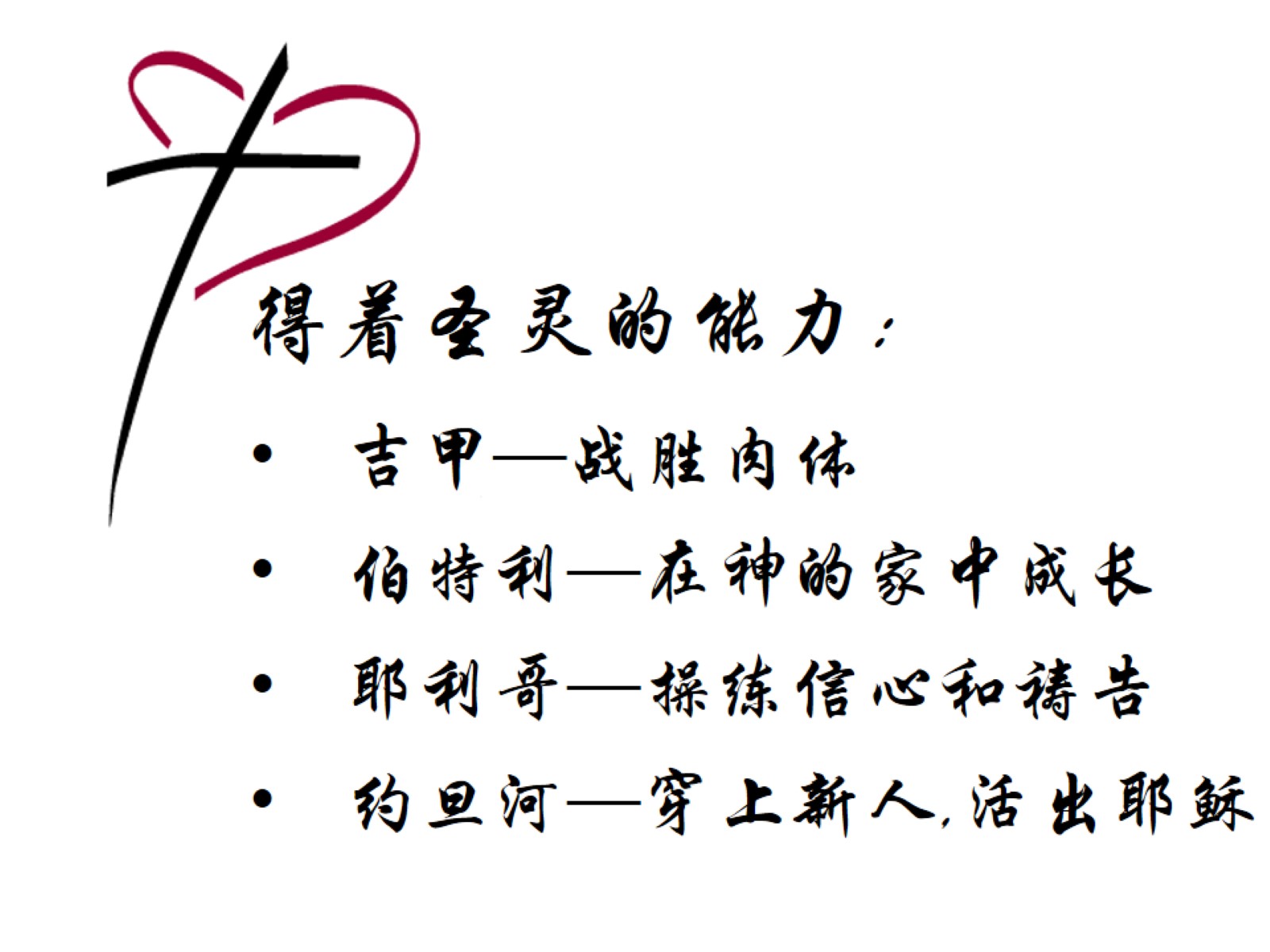 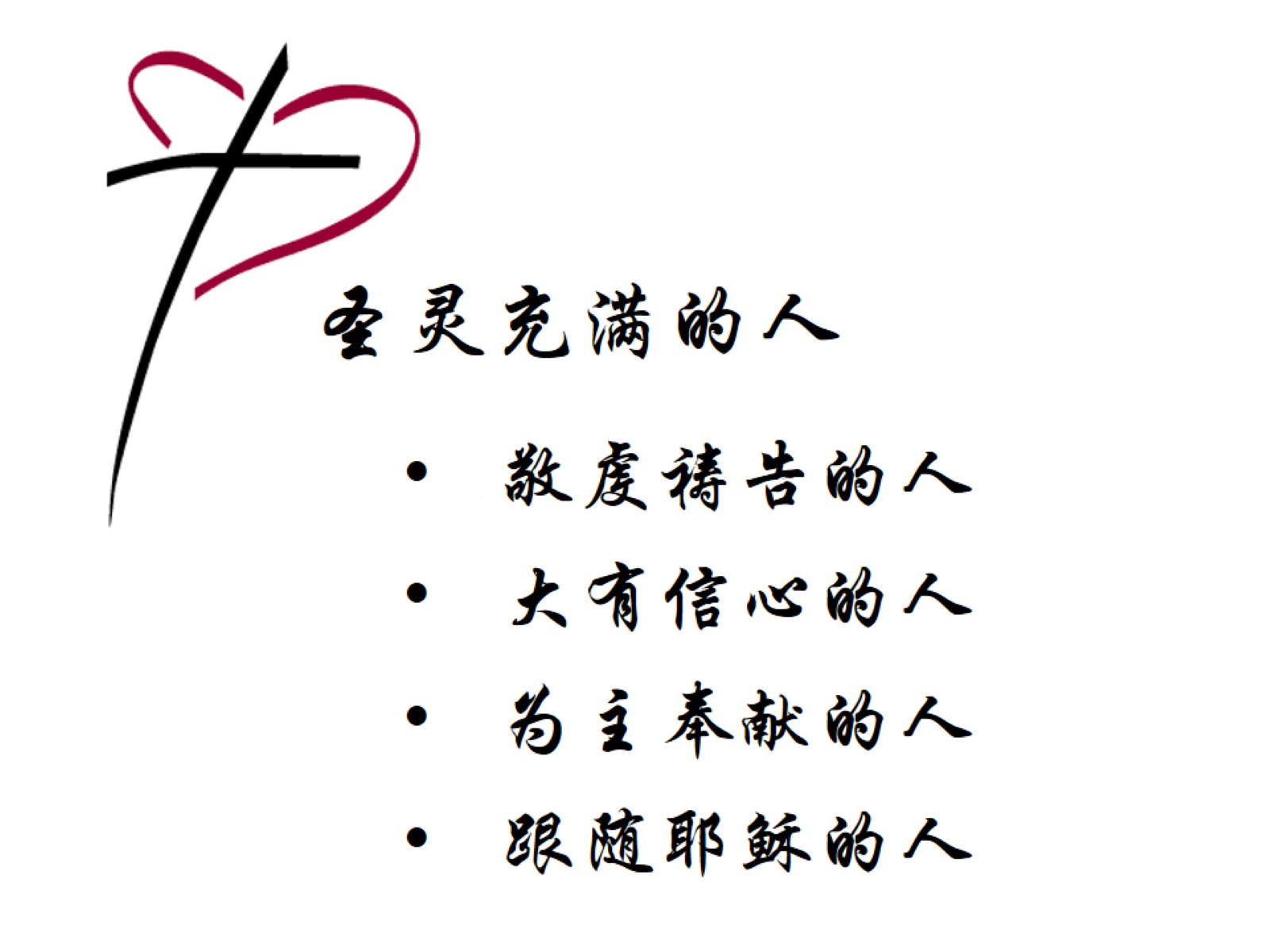